I tracciati di ventilazione: una fonte sottoutilizzata di informazioni
Guido Polese
CEMS Verona
Respiratory cycle
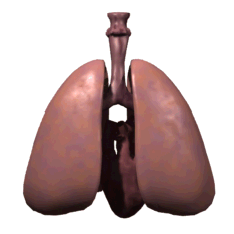 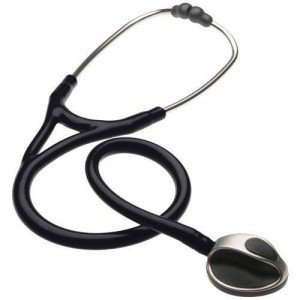 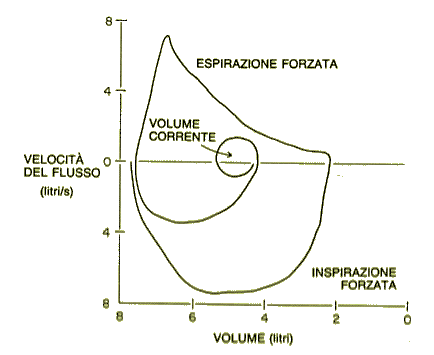 http://www.lionden.com
[Speaker Notes: Permission to use this slide (a matter of academic integrity)
*If you are Kevin Patton's current student, you may use any slide for your own personal educational purpose. 
**If you are a student not currently in Kevin's courses, you may use any slide for your own personal educational purpose and are also encouraged to feed the lions at http://www.lionden.com/feed_the_lions.htm 
***If you are a teacher you may use any slide for your own nonprofit educational purpose and are also expected to feed the lions for each use of a slide. http://www.lionden.com/feed_the_lions.htm
****Commercial use is available only with Kevin's express written permission.  
©  KPatton@lionden.com . All rights reserved. DO NOT REMOVE THIS COPYRIGHT NOTICE LINE.Feedback, suggestions, corrections are most welcome!]
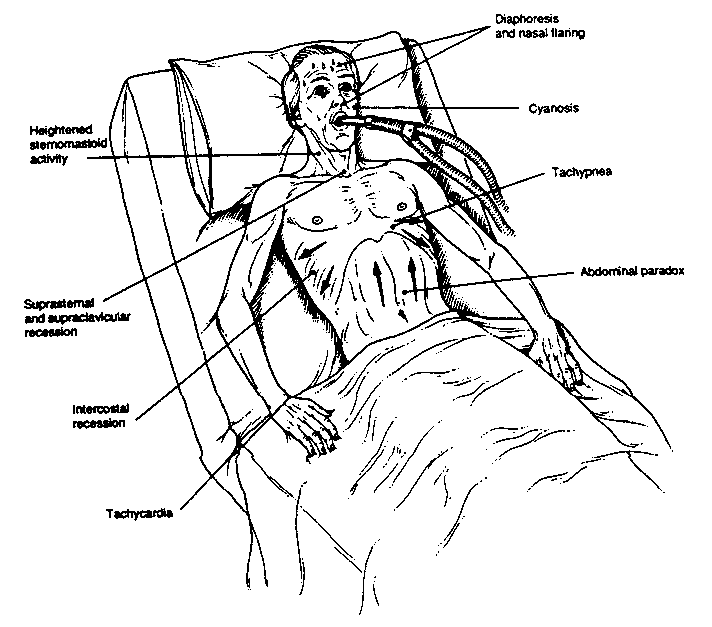 PO2
PCO2
pH
MUSCOLI RESPIRATORI
VE, VT, F
ADATTAMENTO
[Speaker Notes: ANDREA]
Cosa ci racconta
il PROFILO VENTILATORIO
Centri respiratori

Muscoli respiratori

Movimento gabbia toracica
(carico meccanico)


Ventilazione polmonare     Ventilazione alveolare


Esigenze metaboliche
VO2
VCO2
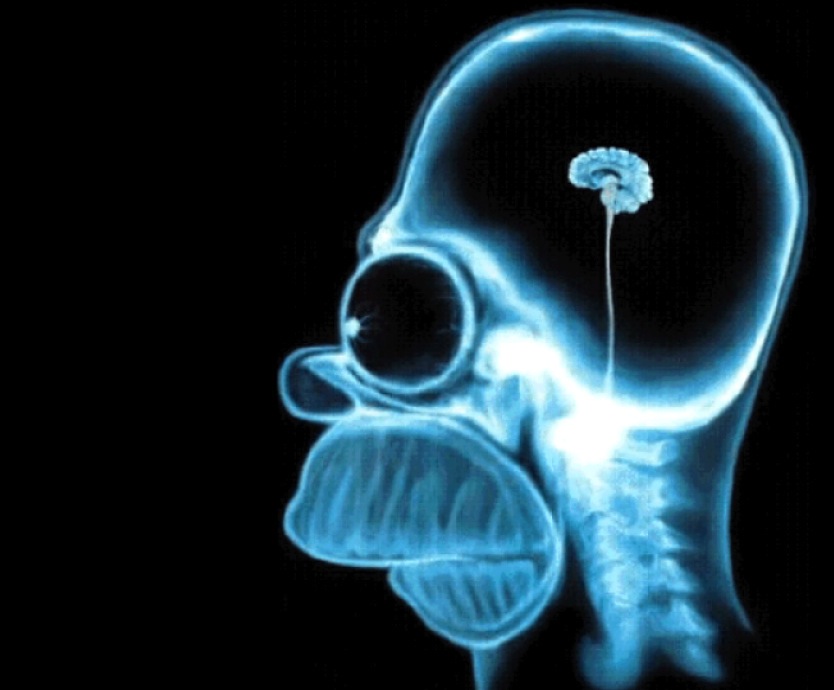 Può fare
PROFILO VENTILATORIO = STRATEGIA
Deve fare
Paziente e Meccanica
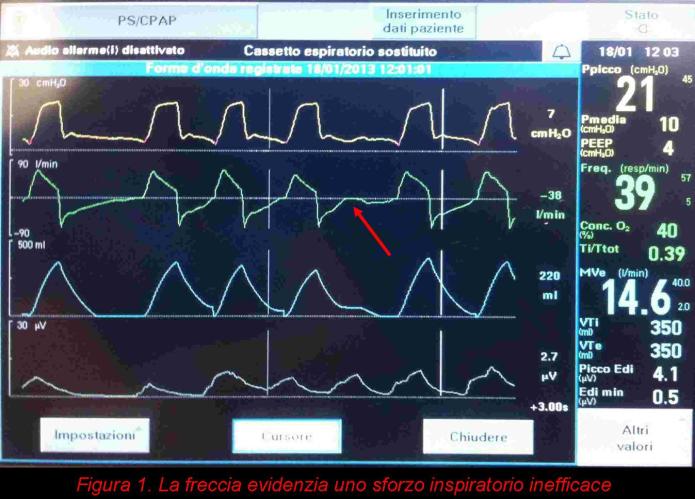 1 SACL
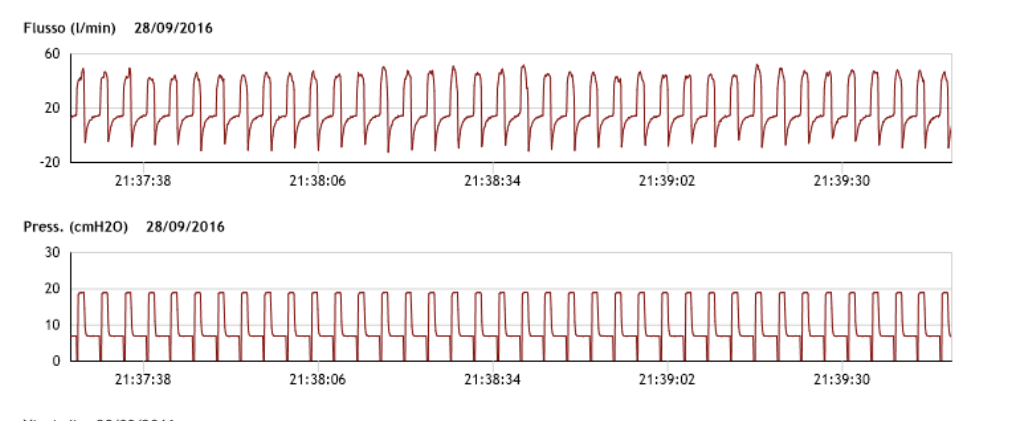 BPCO IRC IRC POLMONITE OBESITA' CIFOSI SCOPENSO IPTS POLMONARE ANSIA/DEPRESSIONE
… - - - …
l'ESECUZIONE !
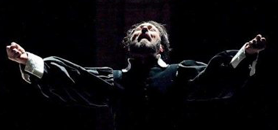 Medico!!!
Ingegneri
Paziente- meccanica
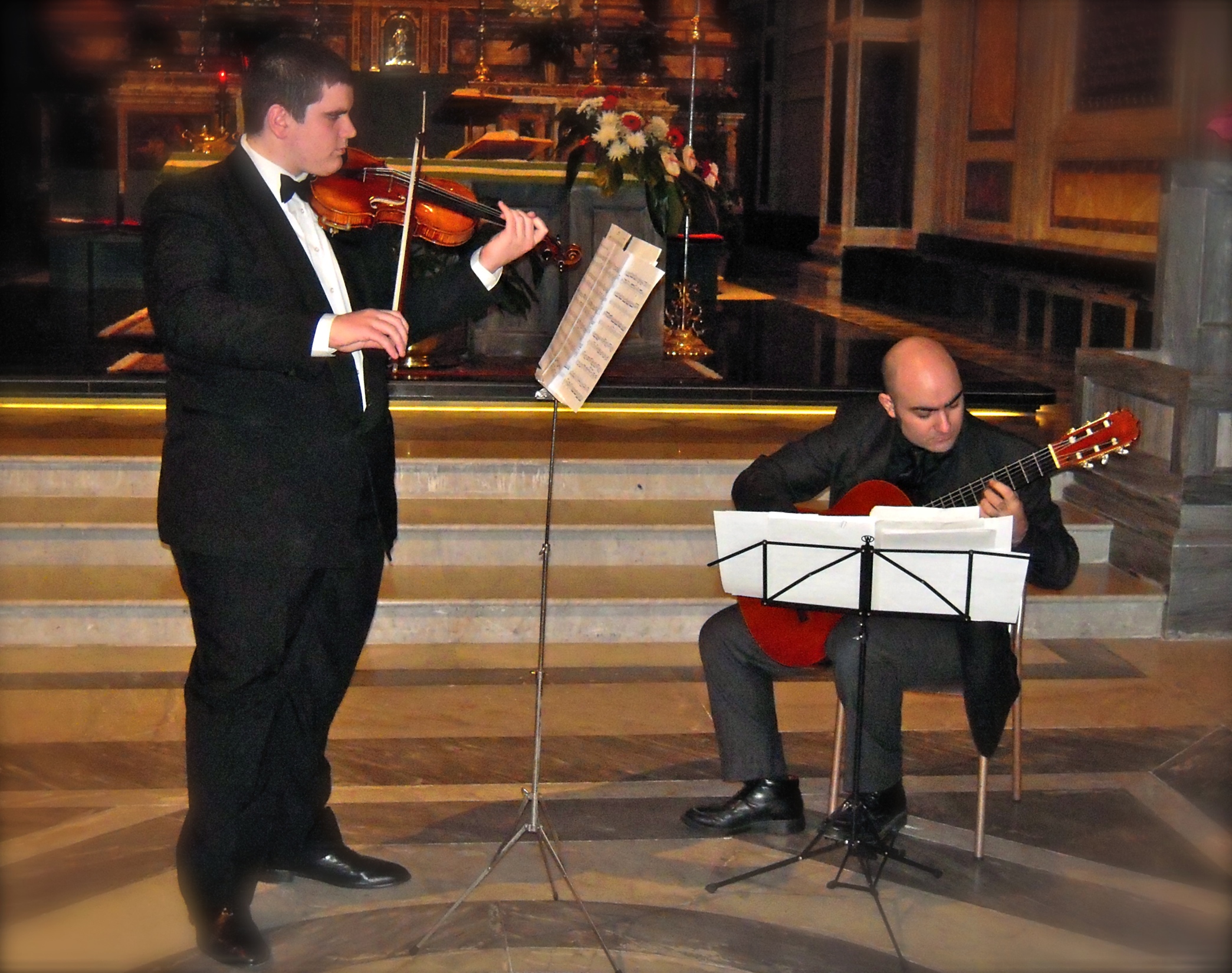 …. l'esecuzione dell'Orchestra!
tracciato  …….
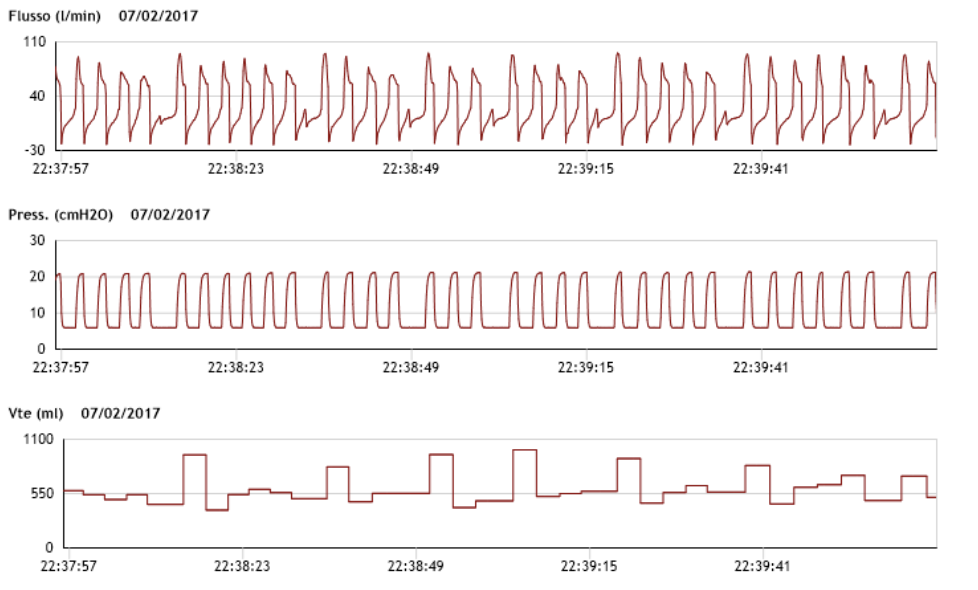 [Speaker Notes: OBESO BPCO OSAS]
VM assistita = bicicletta elettrica
(pedalata assistita)
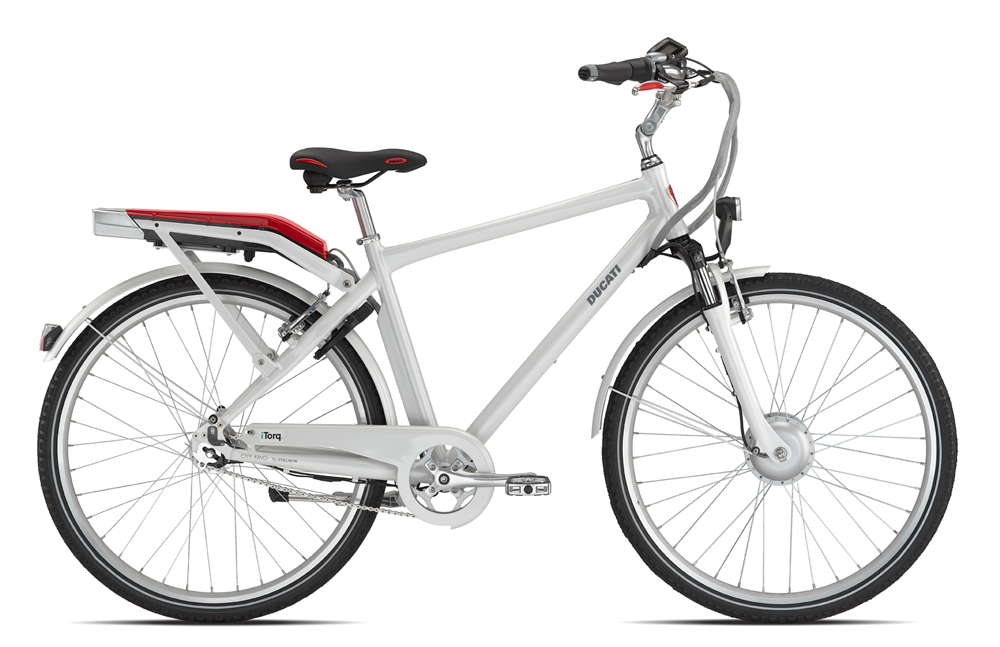 How do ABG improve ?
 inspiratory effort  
 load imposed by
  spontaneous ventilation
Vt and  (Vd/Vt)   V’a
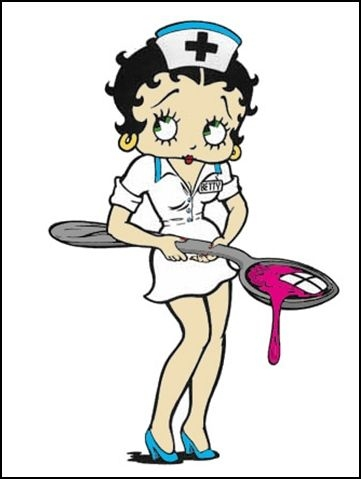  V’CO 2
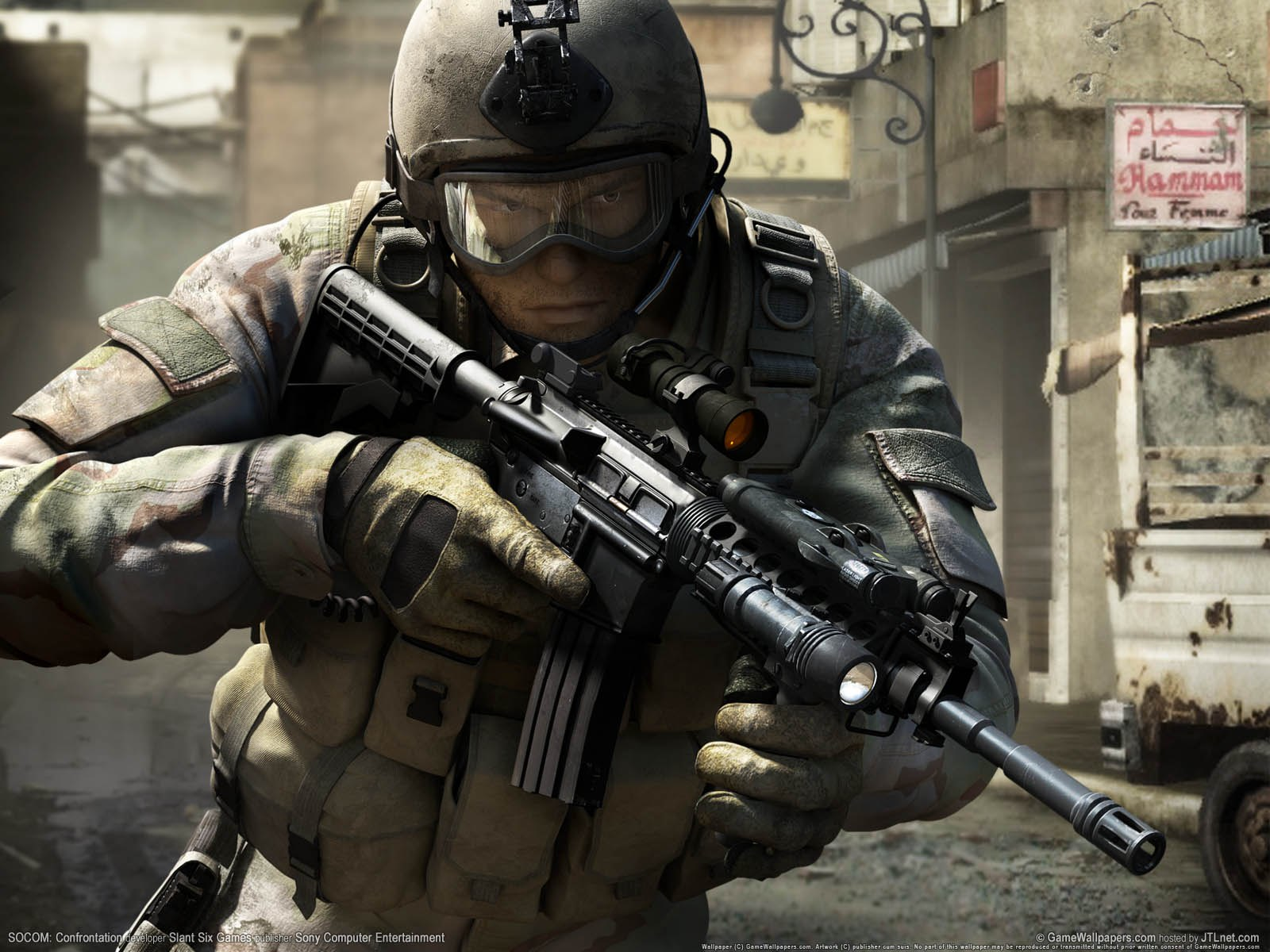 
PaC02 KVCO2
	Va

 PaC02
+ACUTO o NMD
+CRONICO
 inspiratory effort 
  V’02
 Vt   V’a/Q’


 Pa02
from P. Navalesi e C. Gregoretti
Curiosi, senza preconcetti, "ignoranti", attenti
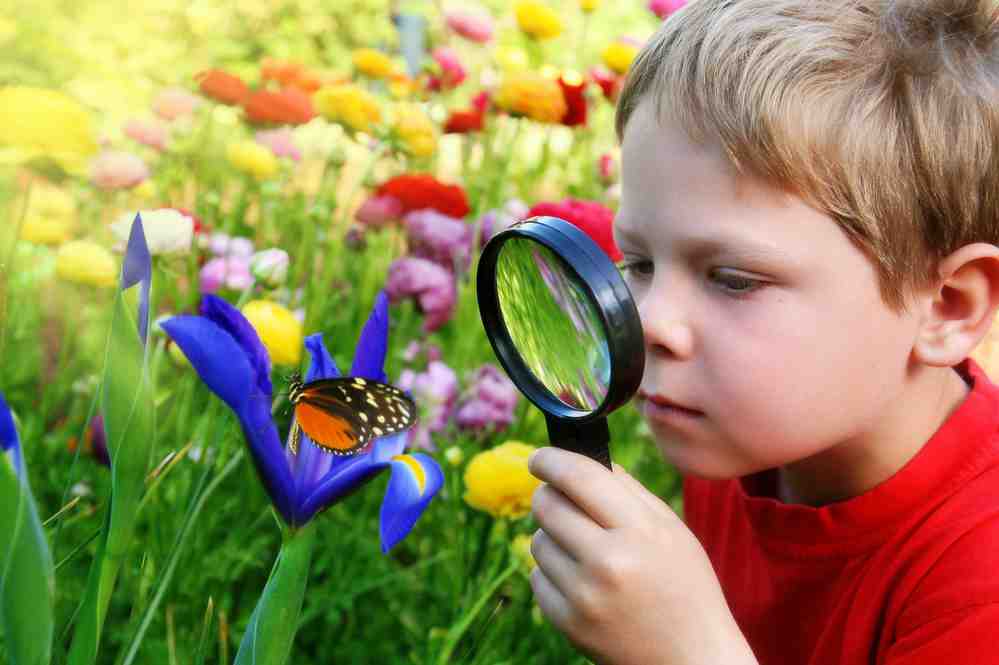 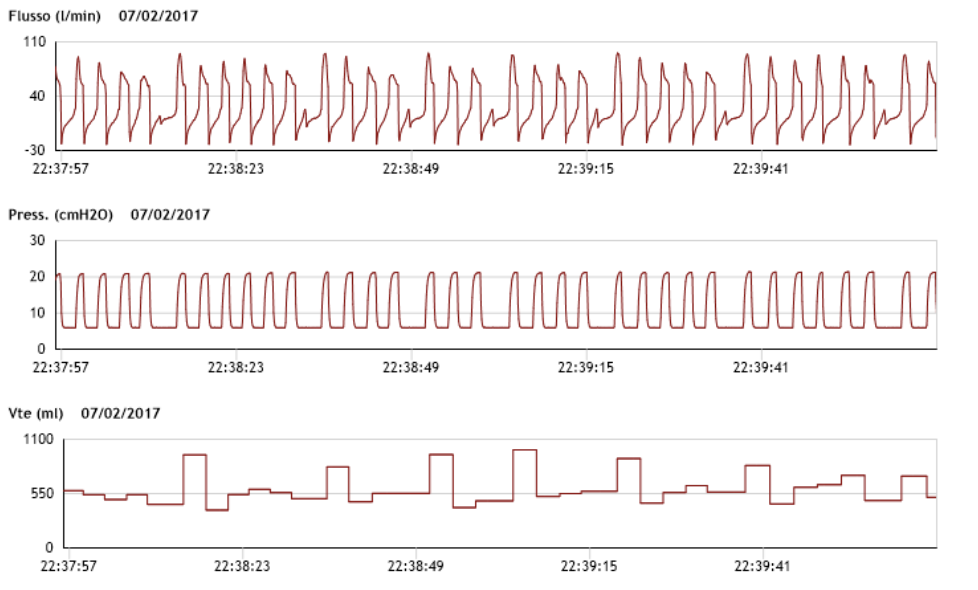 Ventilator waveforms provide real-time information about patient-ventilator interaction and ventilator function
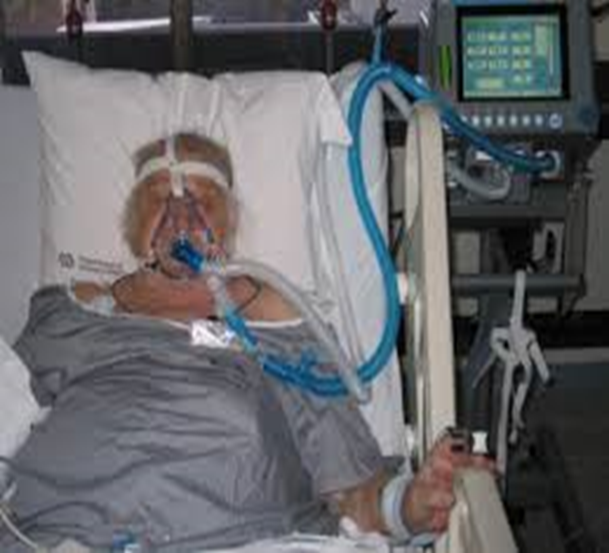 Find the difference !
…. in ascolto 🦻
…. in "ascolto"  🙌
….in "ascolto" 👁️
Types of Ventilator Waveforms: Scalars and Loops
ATS: Lyer V & Holets S
Scalars are waveform representations of pressure, flow or volume on the y axis vs time on the x axis
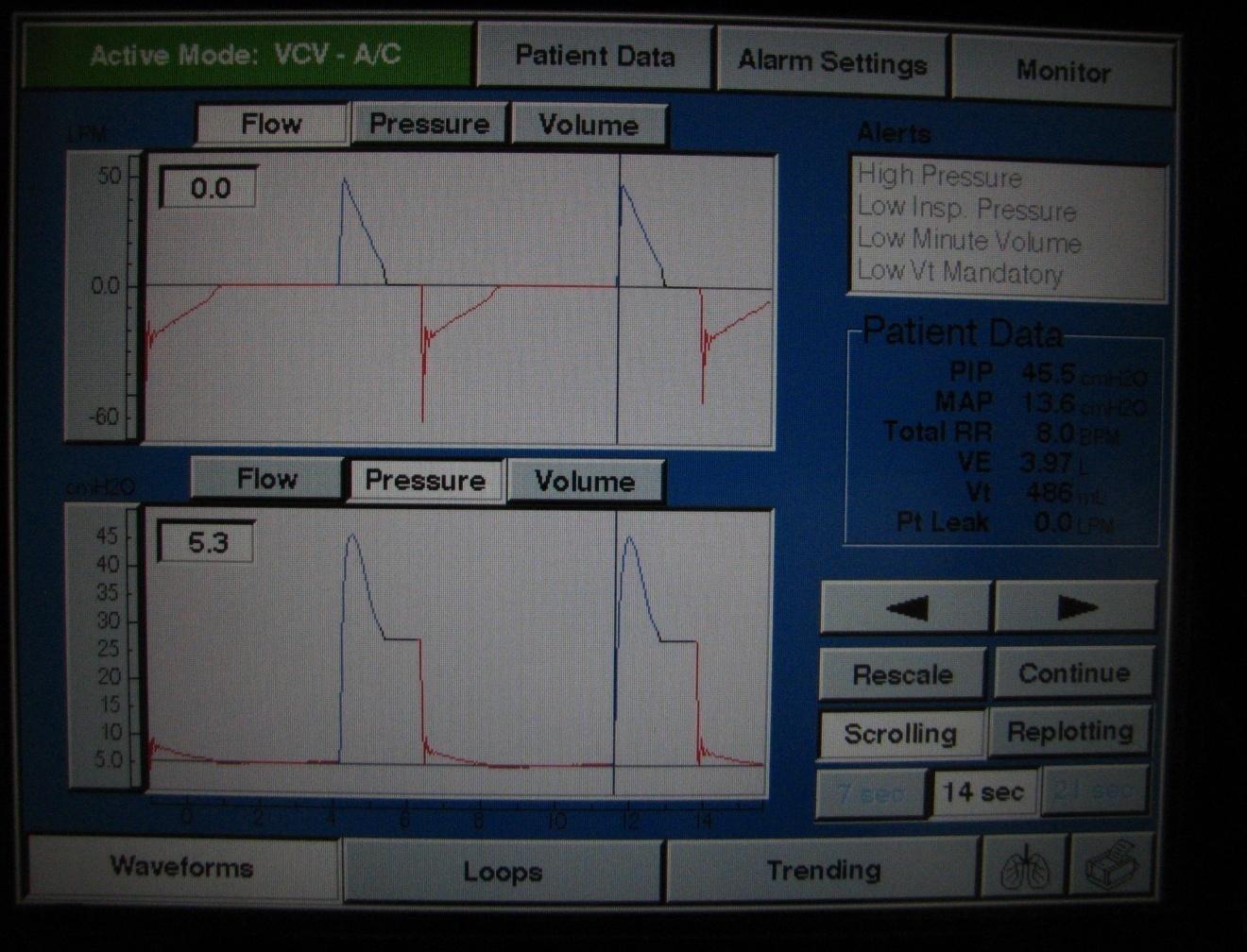 Flow vs time
scalar
Inspiratory
arm
Expiratory
arm
Pressure vs time
scalar
Volume vs time
scalar
Tracciato ventilatore
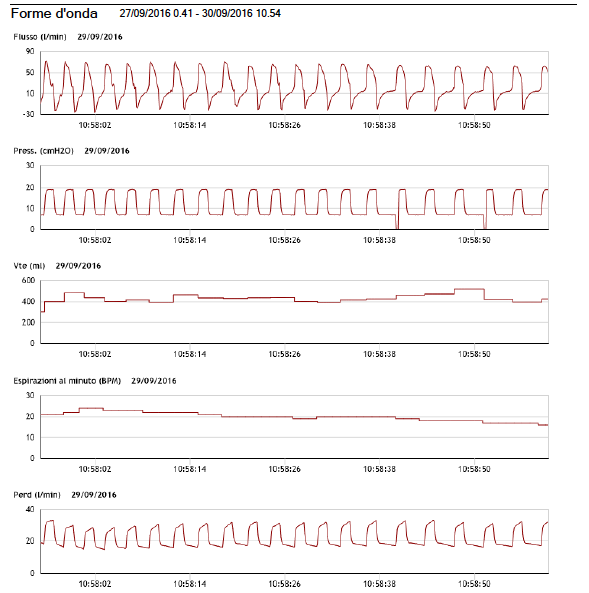 Profilo ventilatorio
40 Kgr.  …. 100 Kgr.    ….. IBW
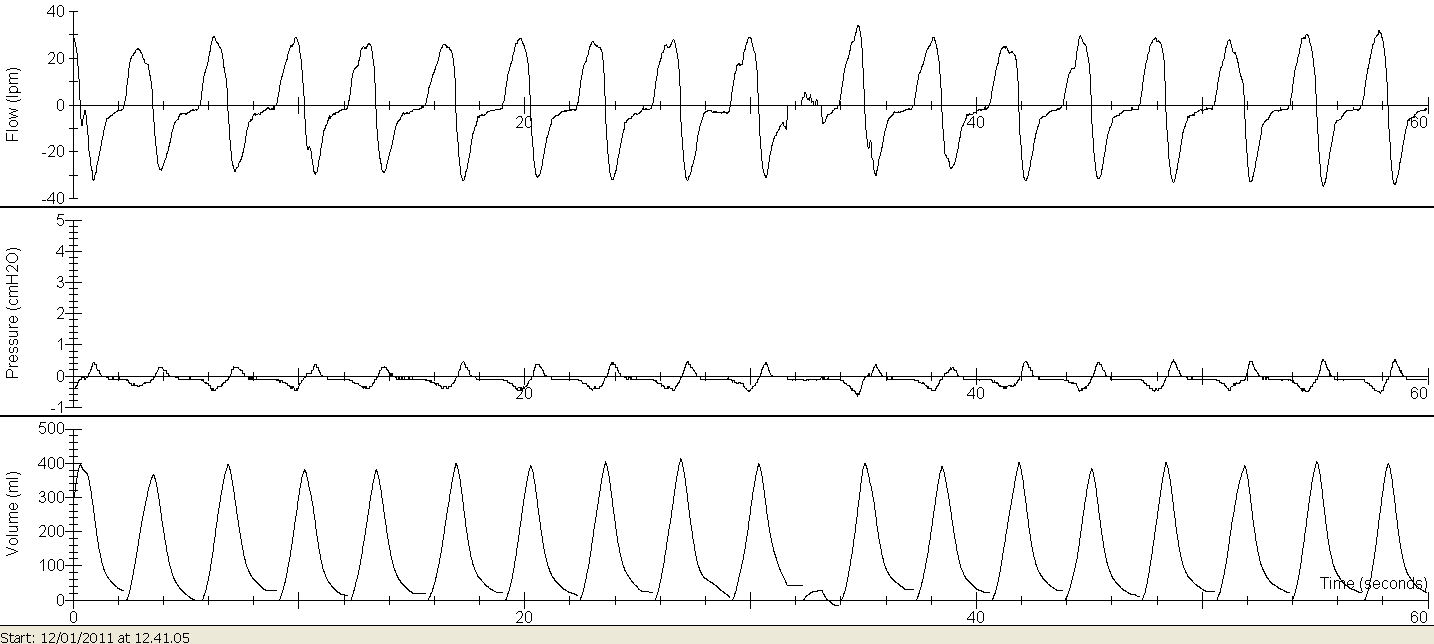 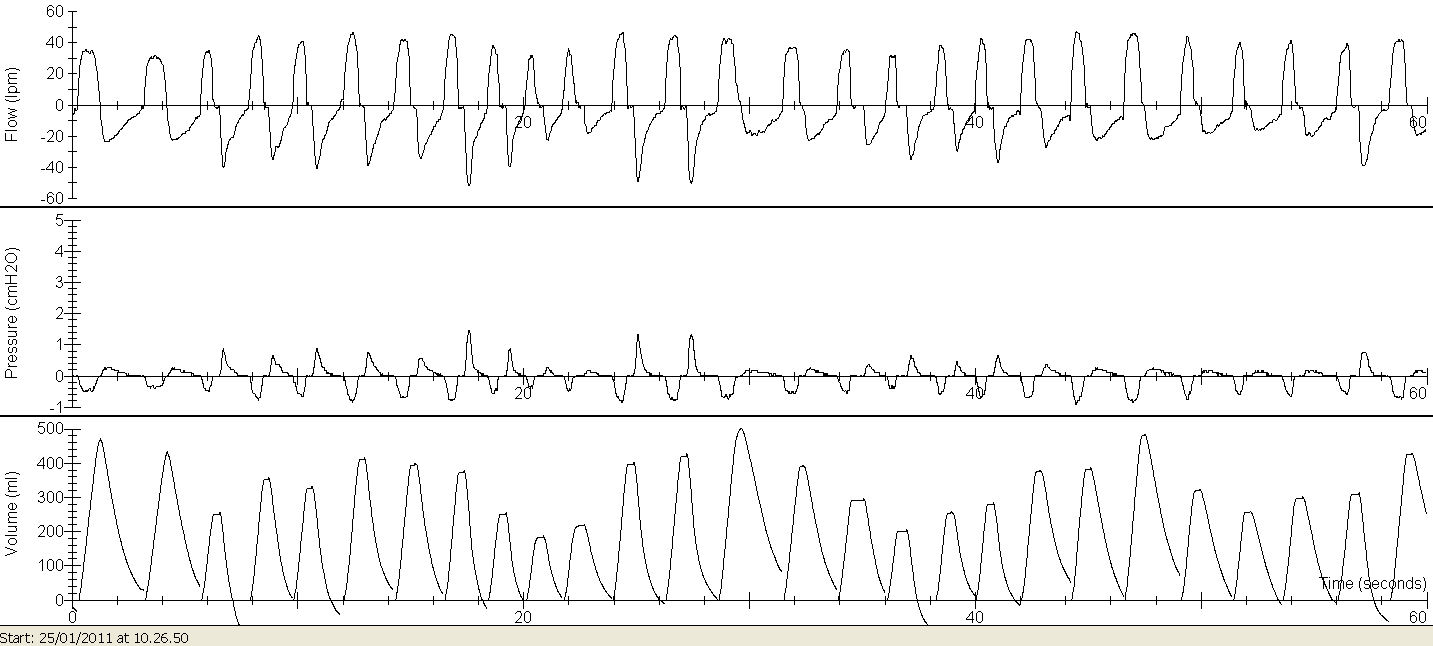 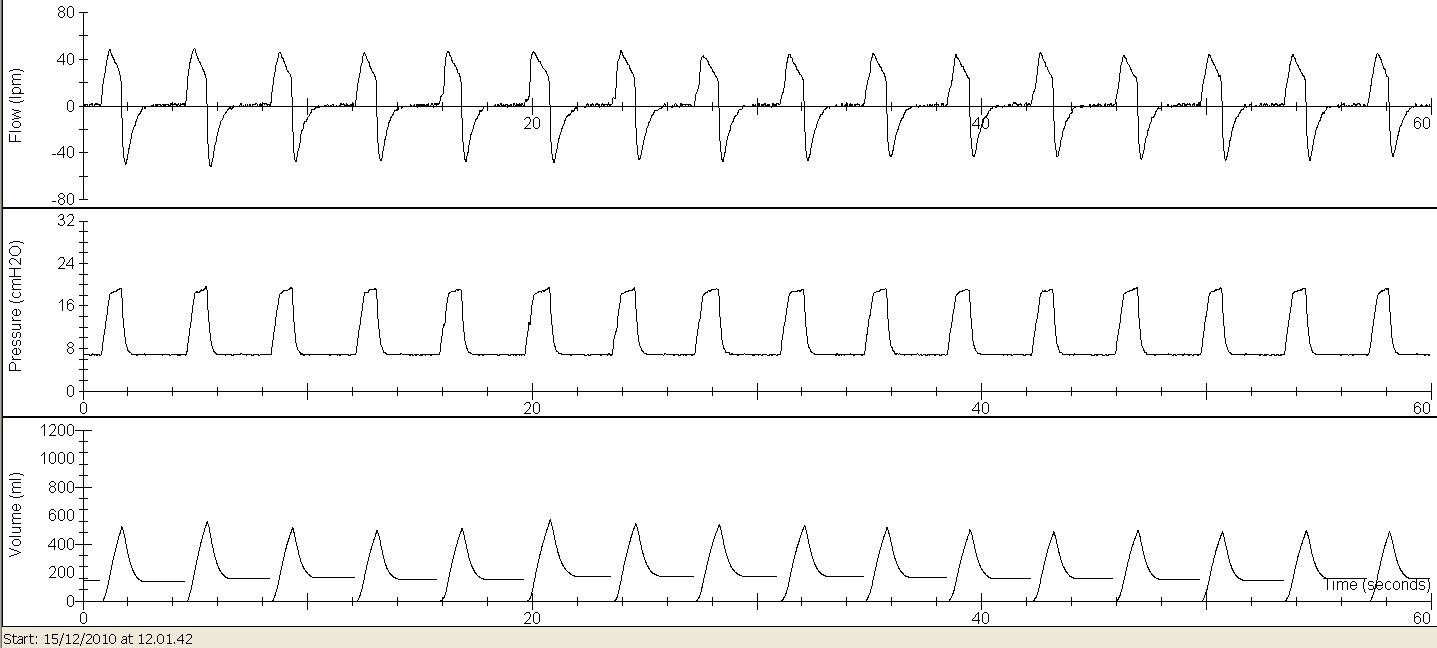 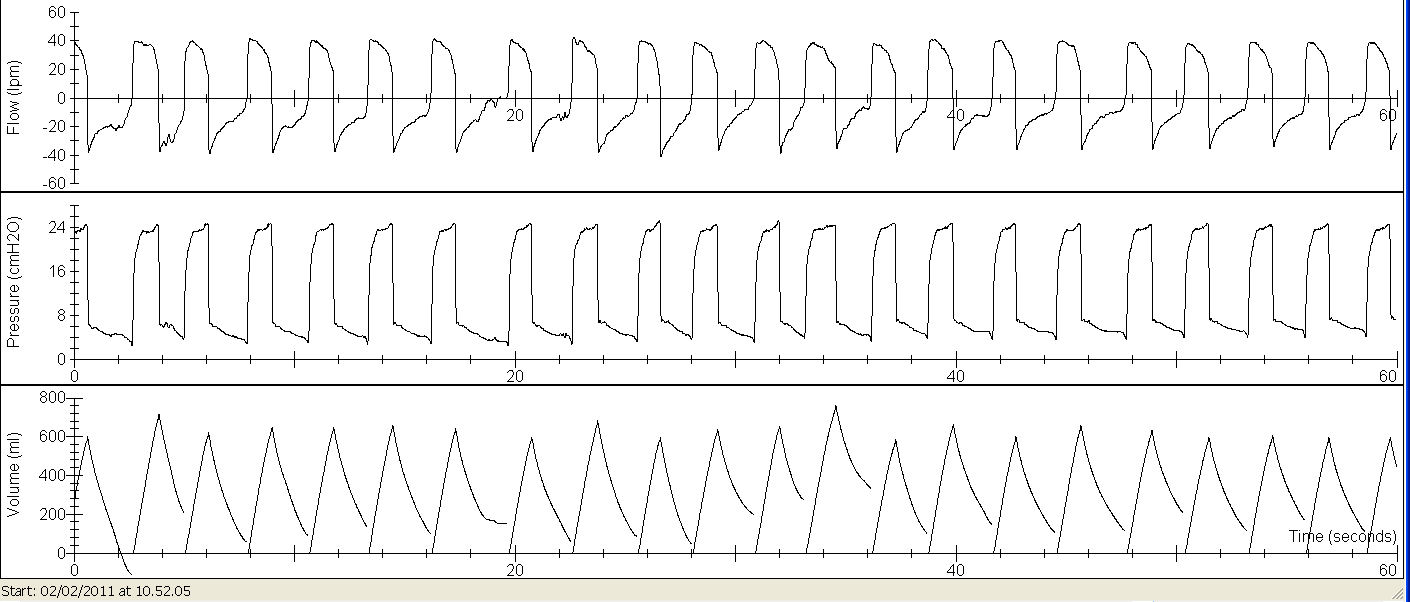 PSV  “CONTROLLATA”
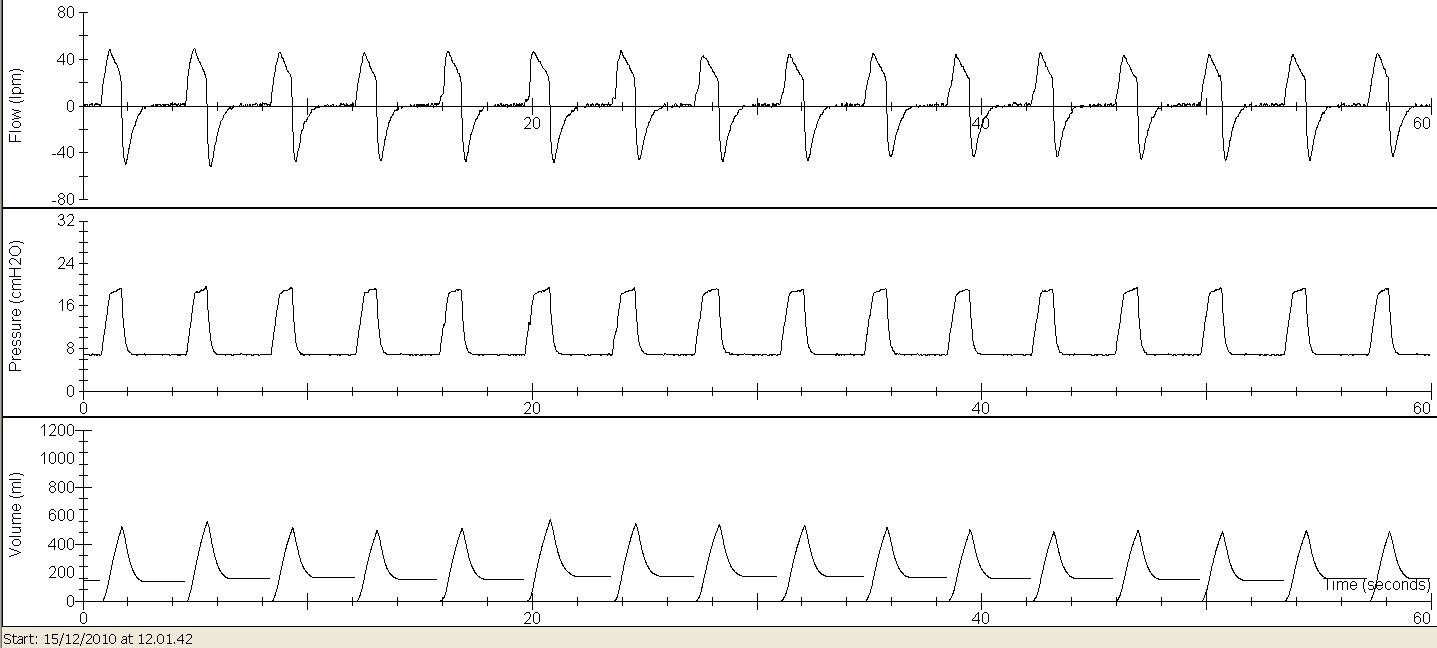 PSV  “SINCRONIZZATA”
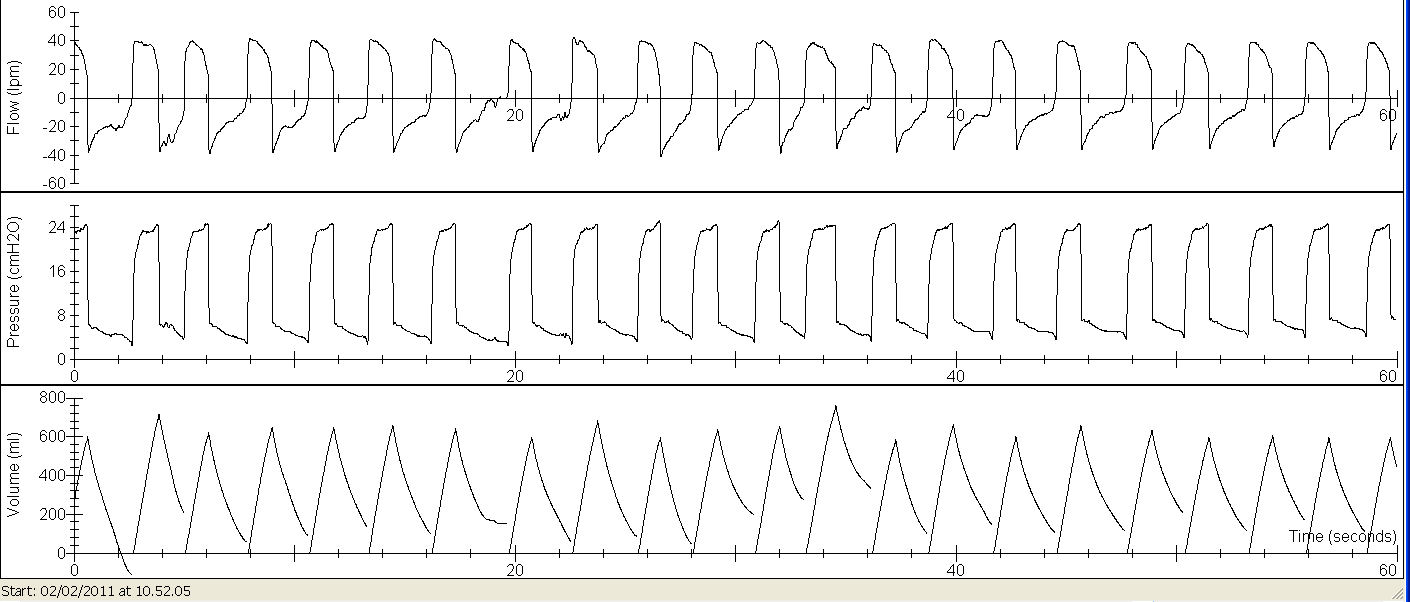 Airway pressure during PSV
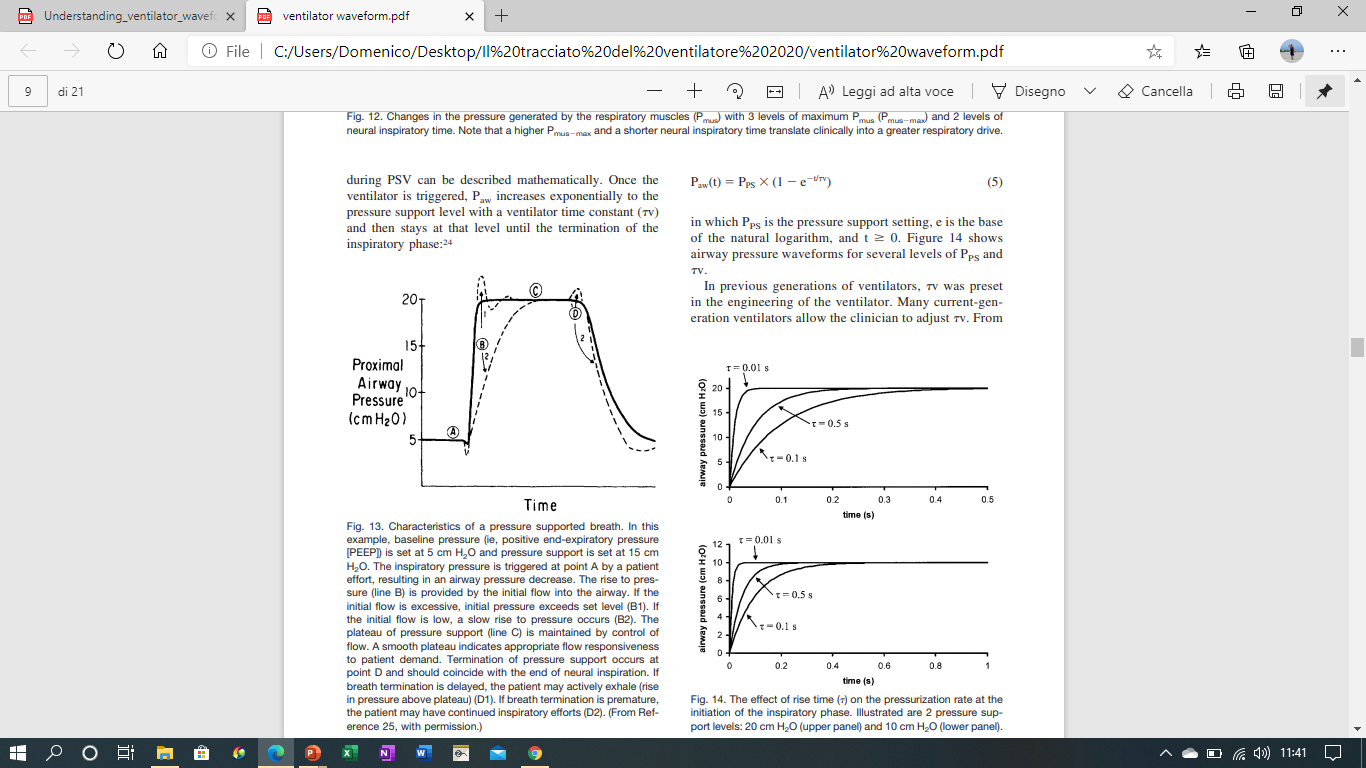 A: inspiratory pressure trigger

B: rise of pressure provided by the initial flow into the airway

C: plateau of pressure support

D: end of pressure delivery
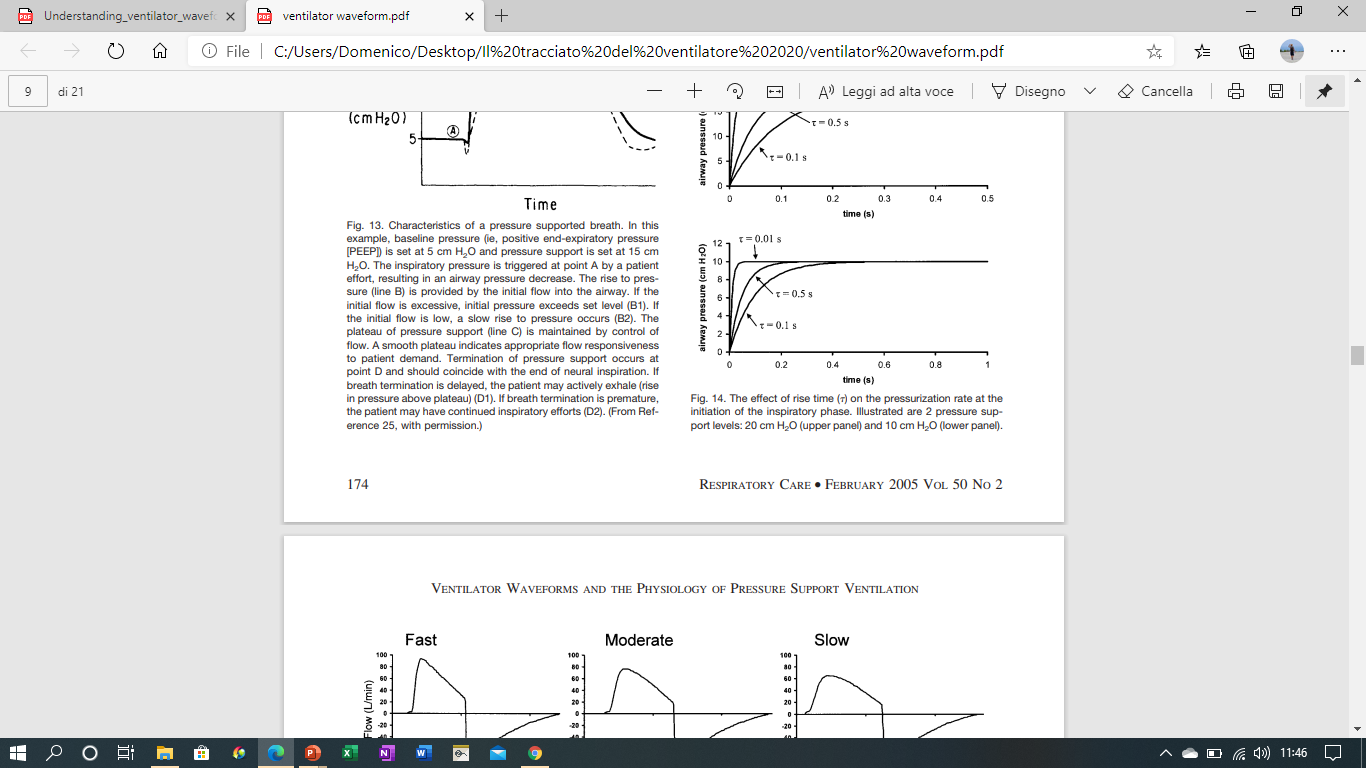 Patient-ventilator asynchronies (PVA)
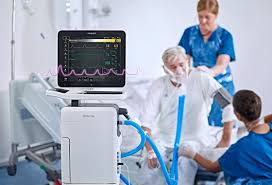 TRIGGERS
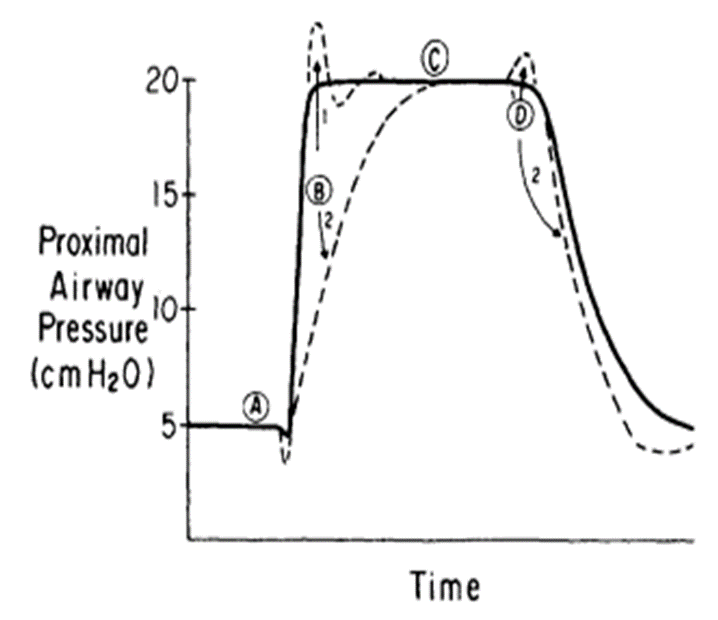 PSV
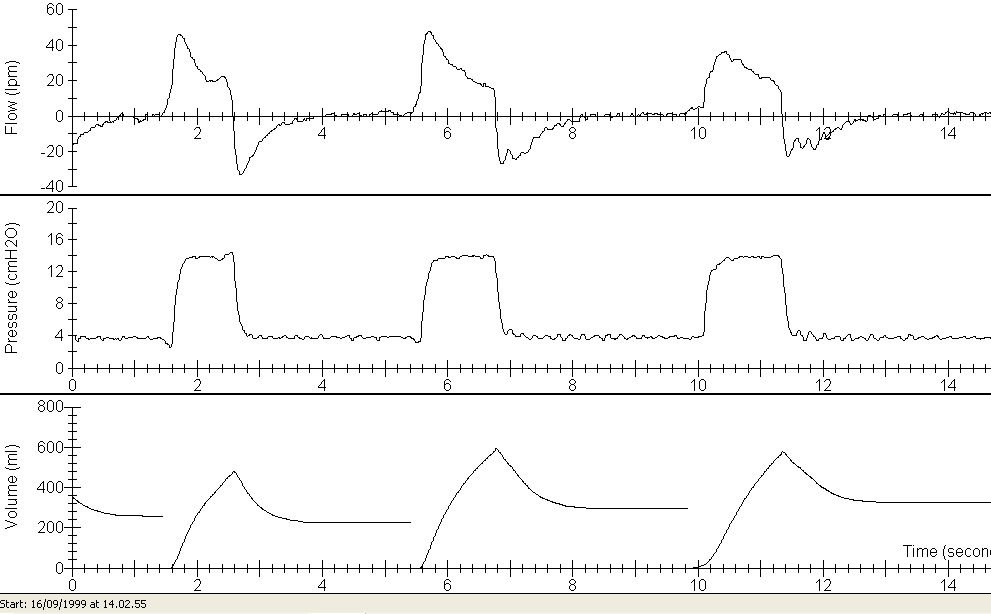 Auto-triggering
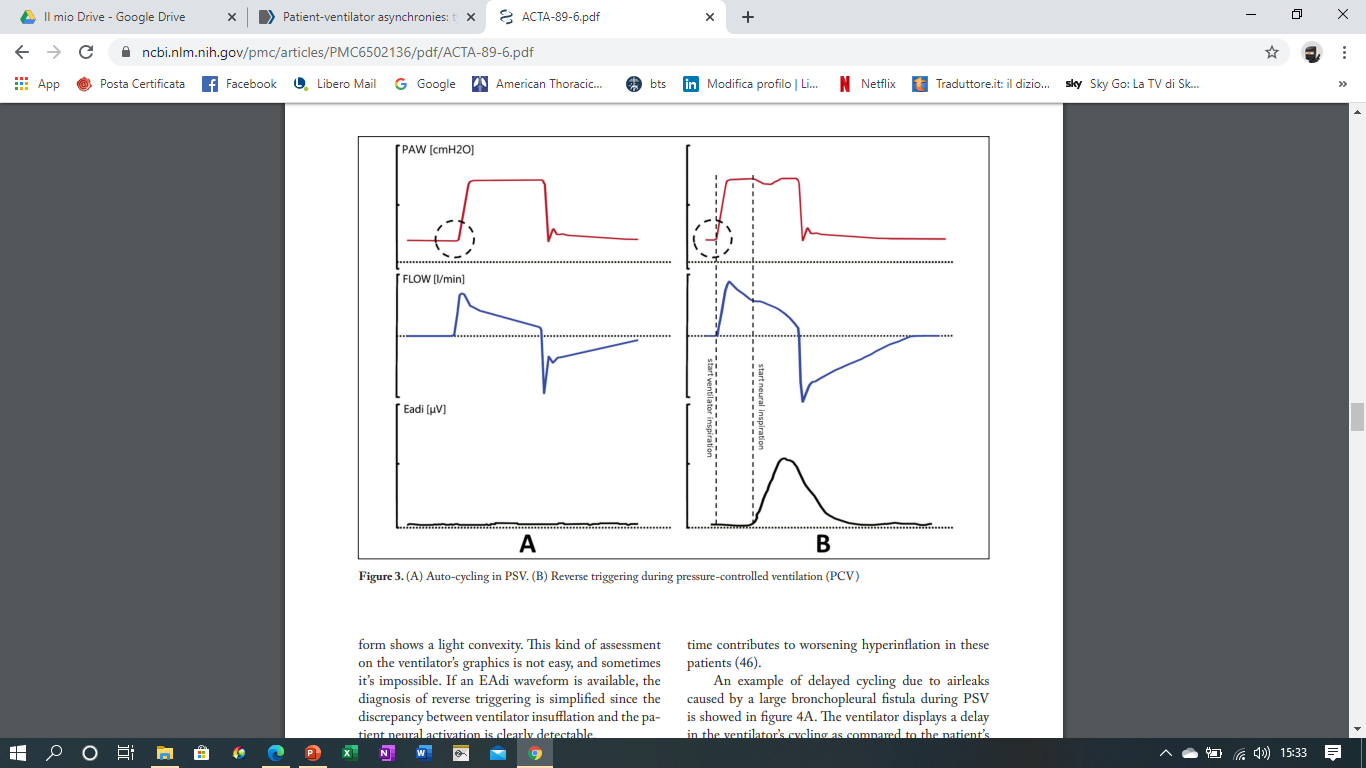 Cycle delivered by the ventilator without a prior airway pressure decrease, indicating that the ventilator delivered a breath that was not triggered by the patient
 Can be due to airleaks, or to an excessively high trigger sensitivity.
 Moreover, changes in airway pressure and/or flow secondary to cardiac oscillations or water accumulation in ventilator tubing can erroneously be sensed as triggering efforts
PSV
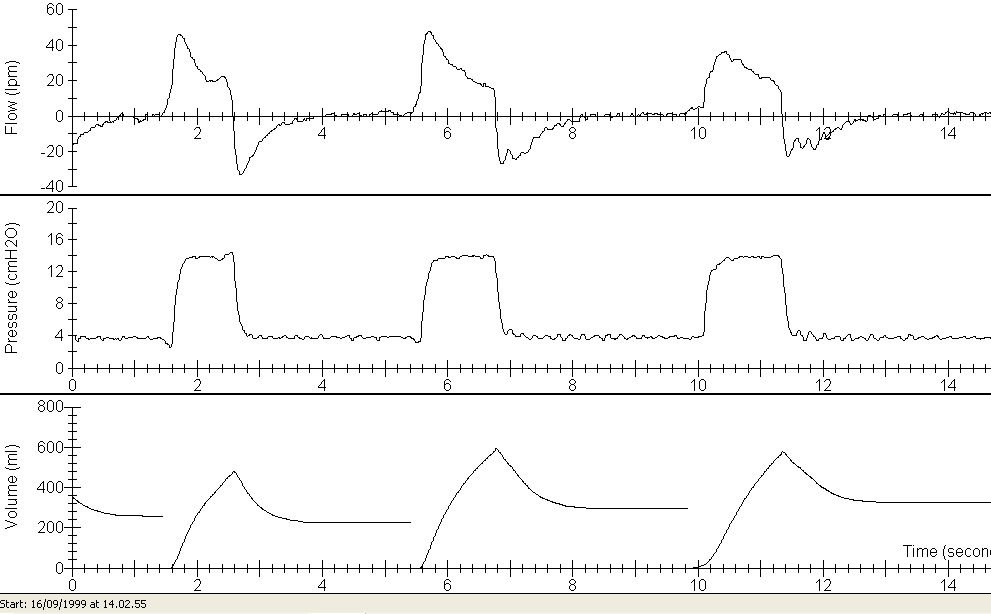 5 sec c.a
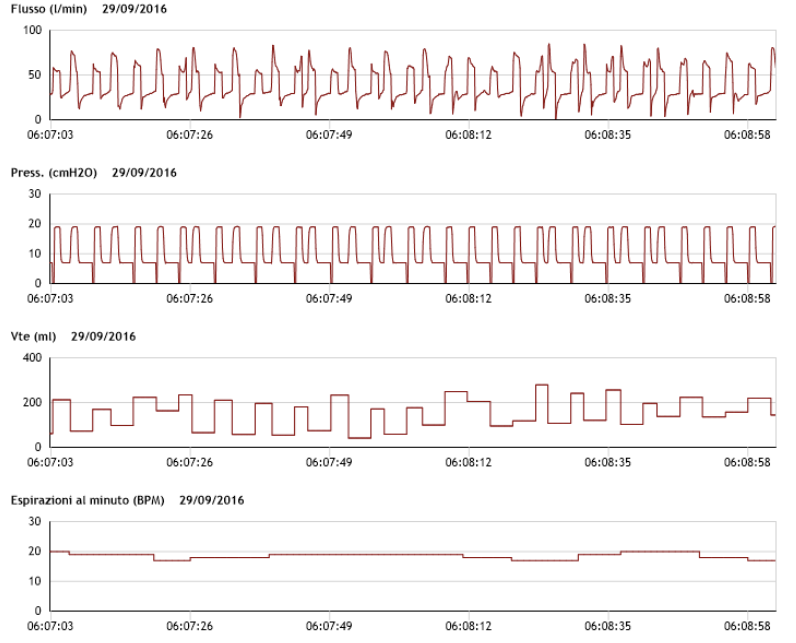 PSV  “ASINCRONIA”
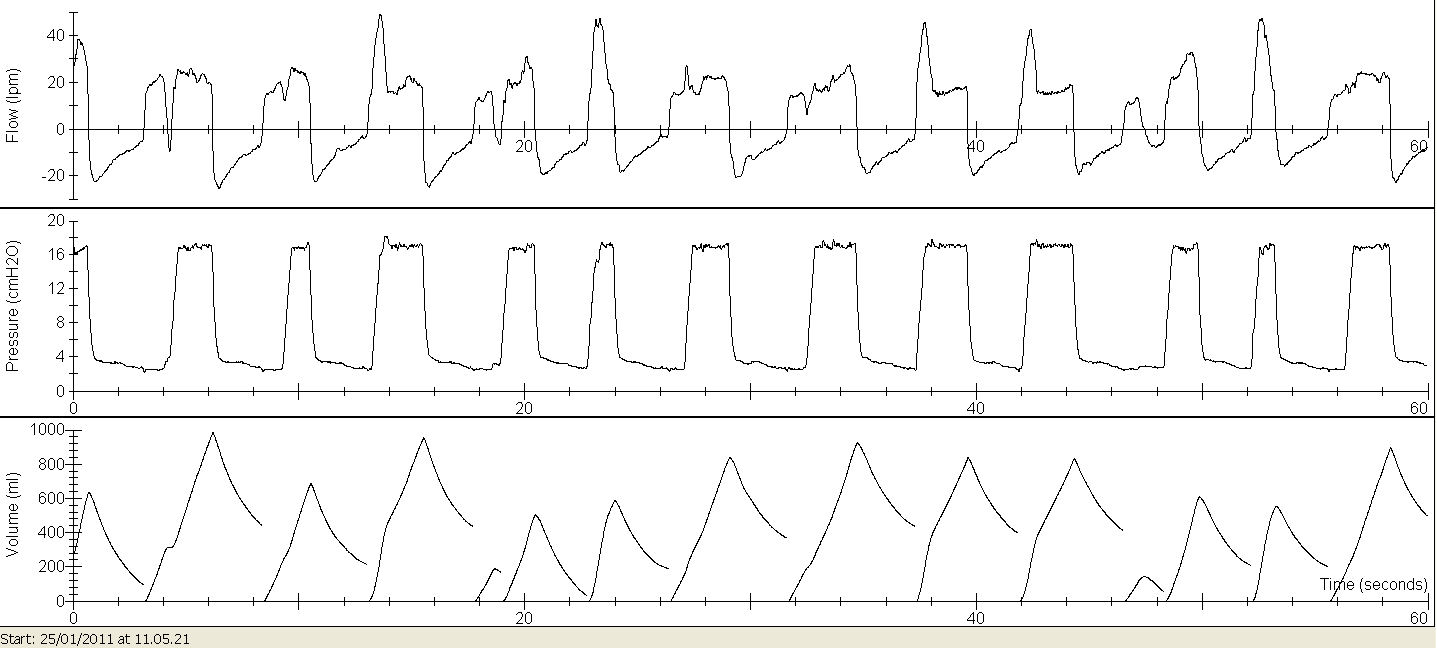 Ineffective efforts
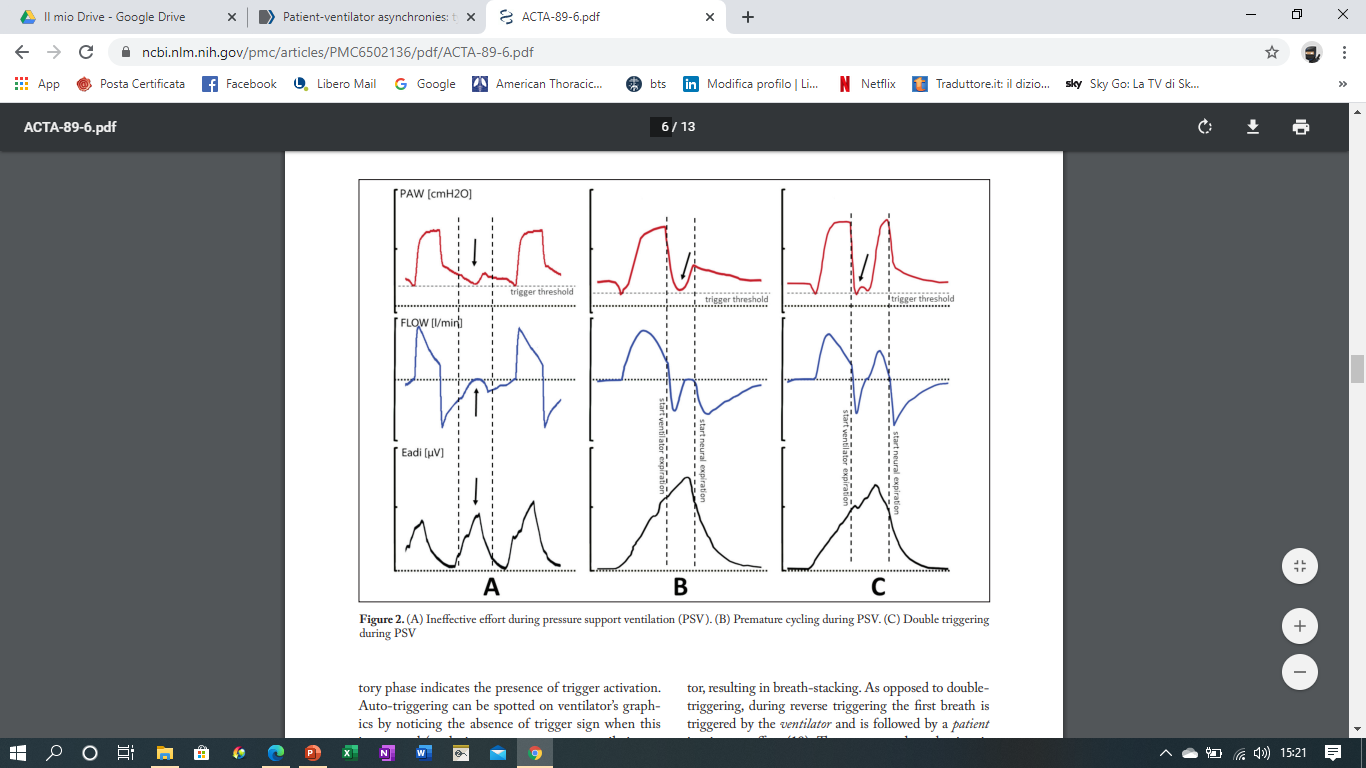 Most frequent
Inspiratory effort not followed by a ventilator breath
Auto-PEEP common cause
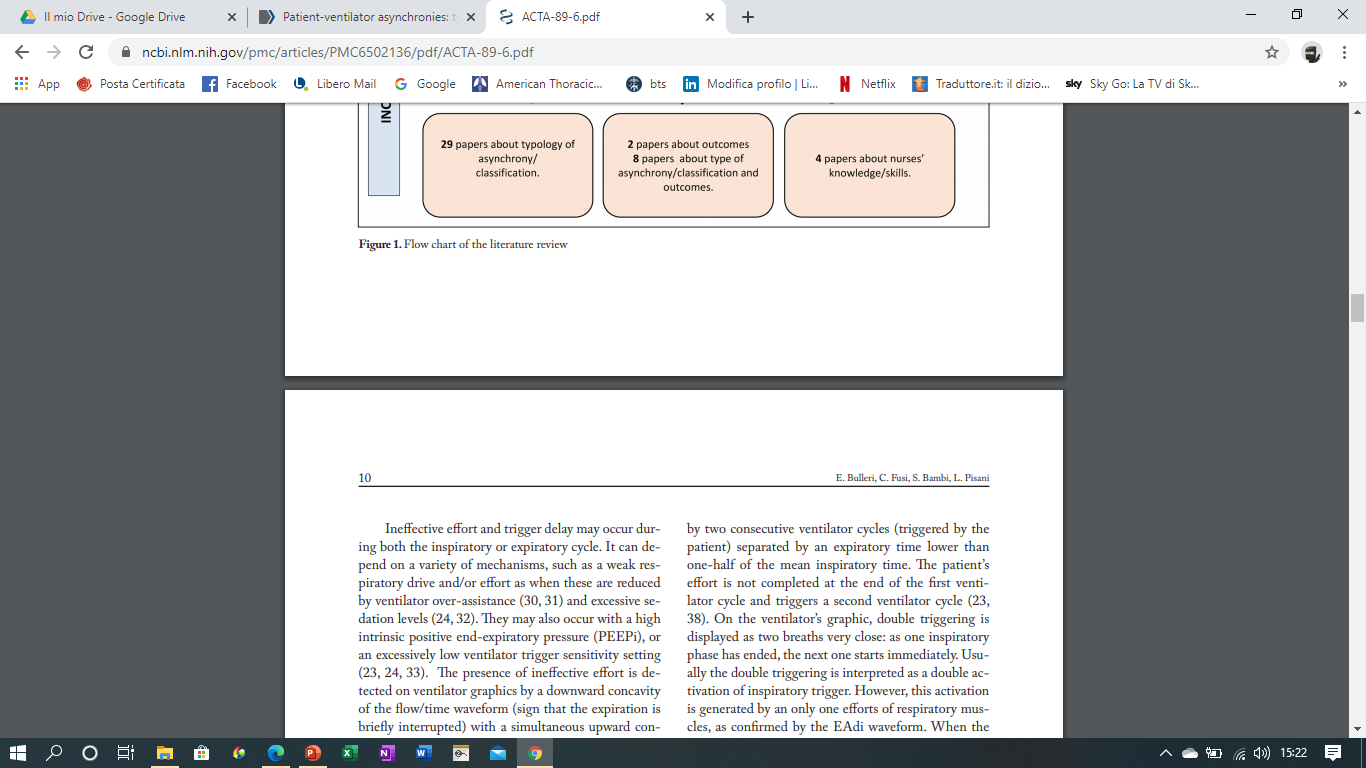 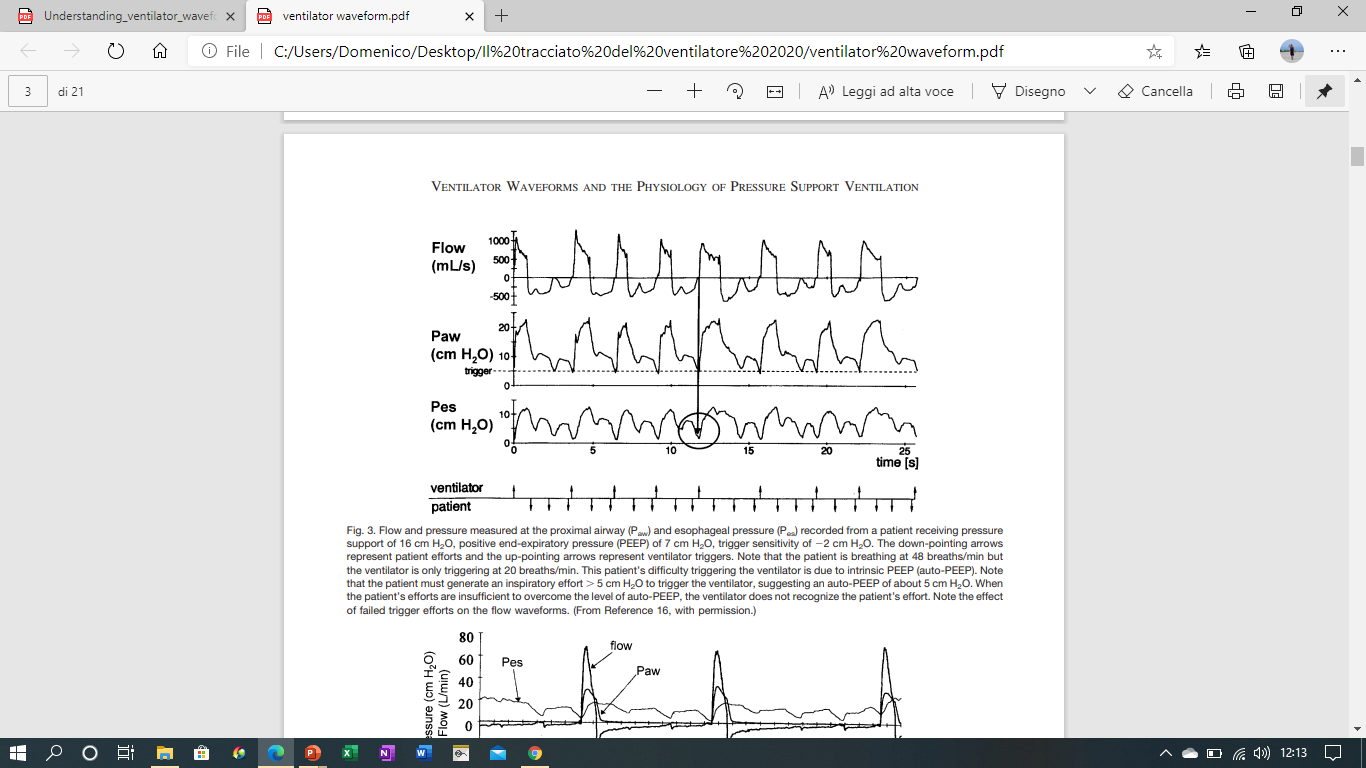 Auto PEEP is an important impediment to the reachement of the set inspiratory threshold

Patient’s effort has to overcome auto-PEEP before pressure change

This effort is greater than the effort of triggering the ventilator
VF ?
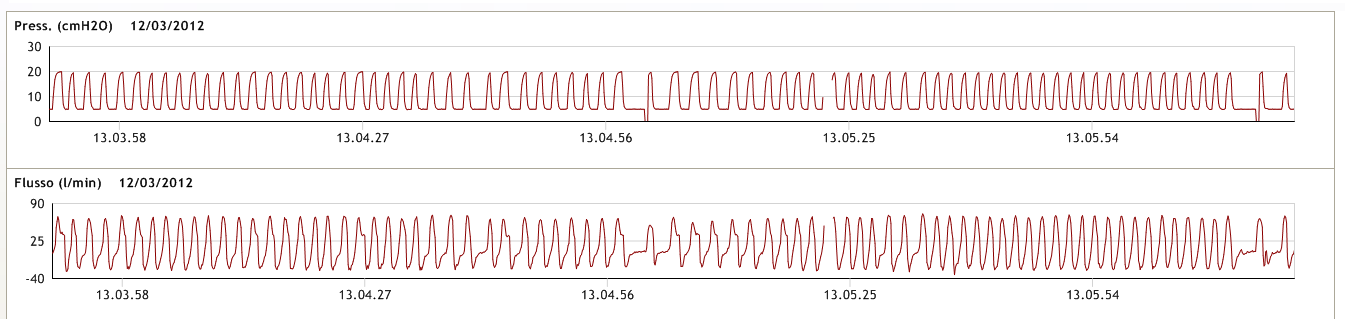 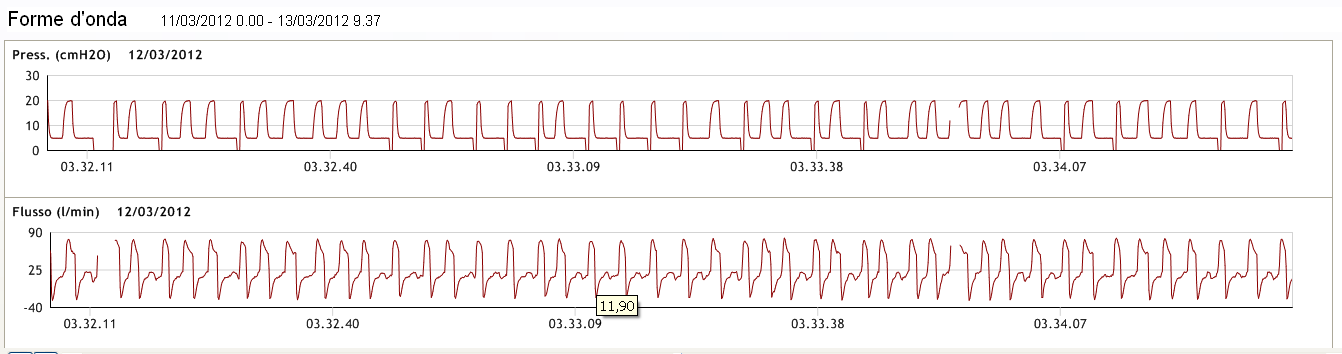 AVOID INFFECTIVE EFFORT OR NOT that is the question
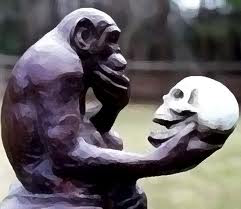 Presure support ventilation
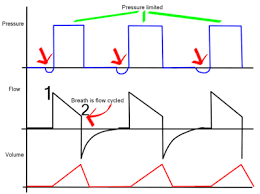 Pressure rises to the set level of support and is maintained all along the inspiratory phase, but the ventilator is triggered by the patient

Volume and flow depend on pressure support setting, patient’s inspiratory effort and inspiratory time, airway resistance and lung+chest wall compliance
1
Flow(L/s)
0
-1
20
Paw(cm H2O)
0
20
Pdi(cm H2O)
0
0.09 s
PSV
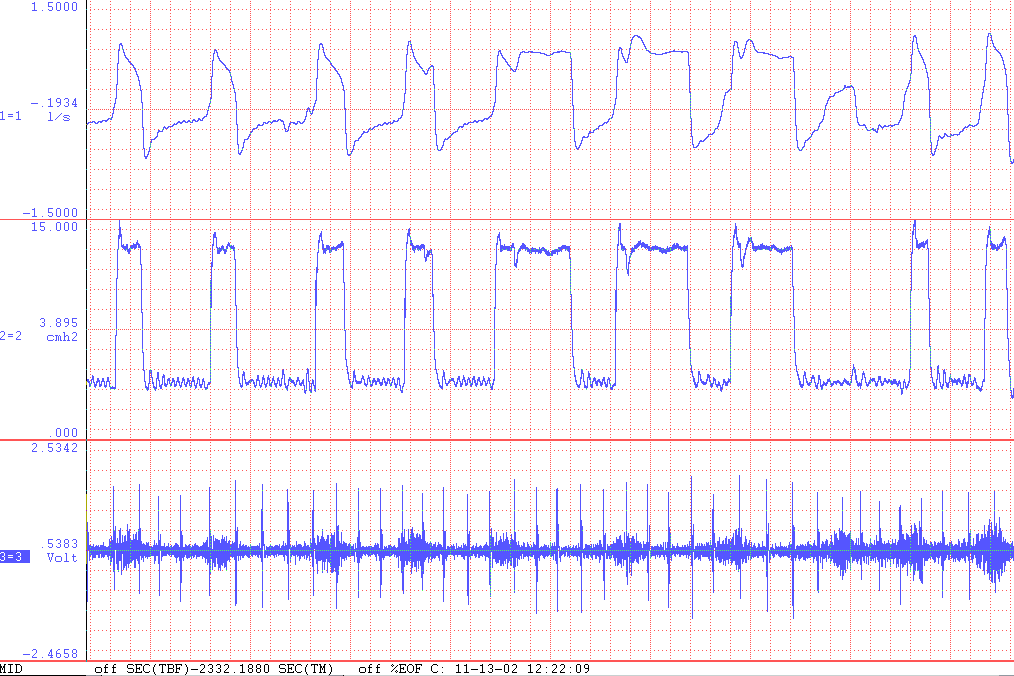 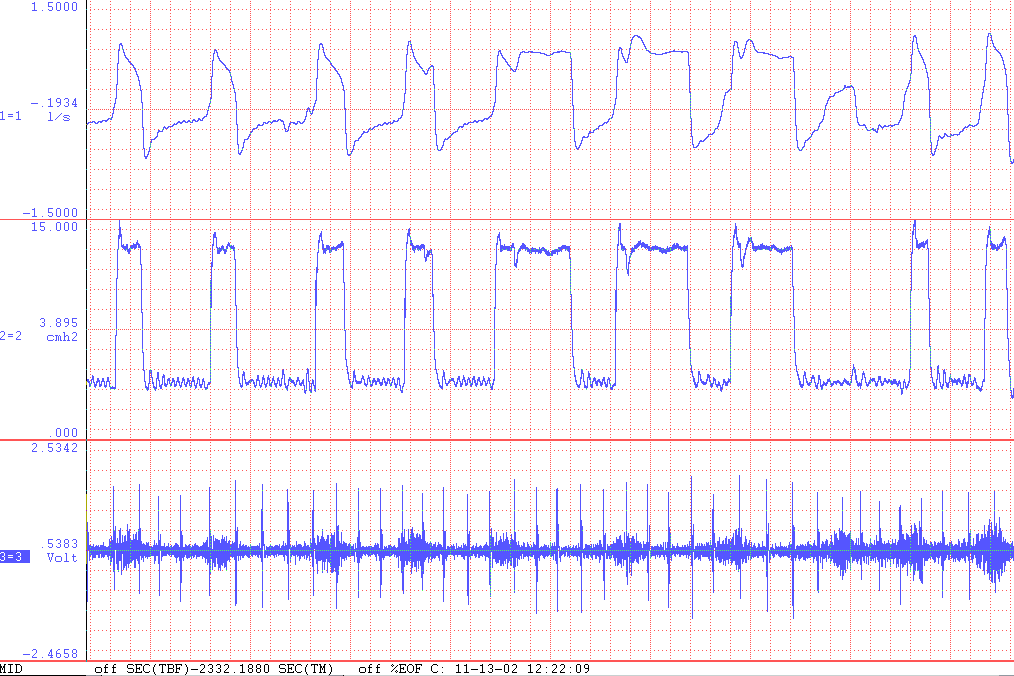 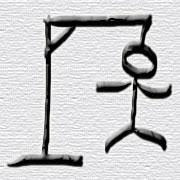 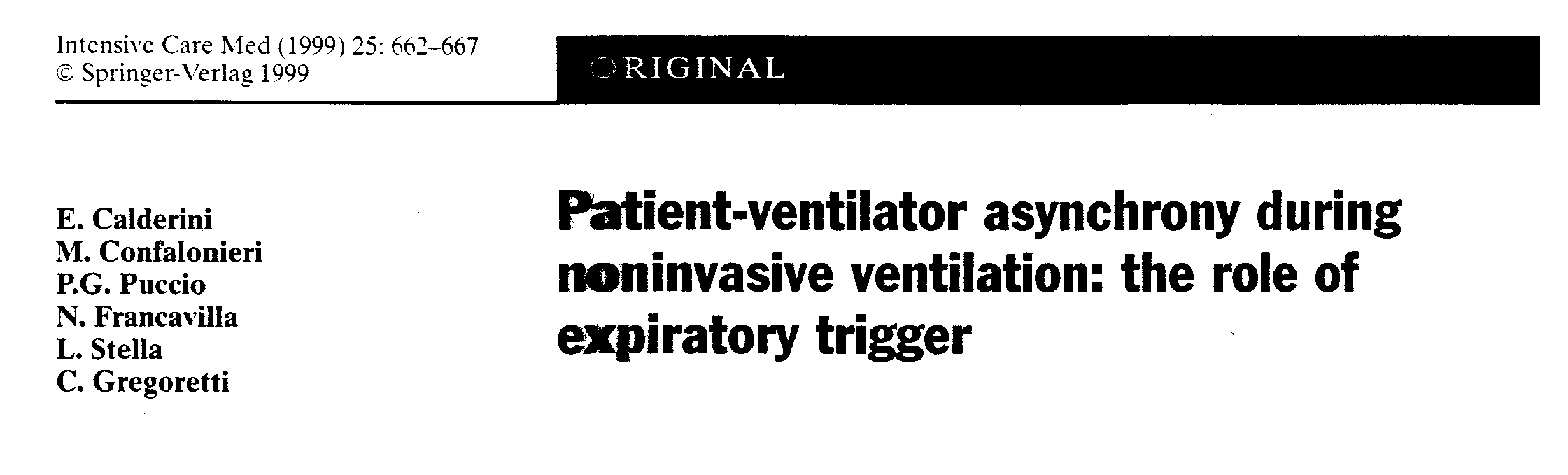 Hang Up
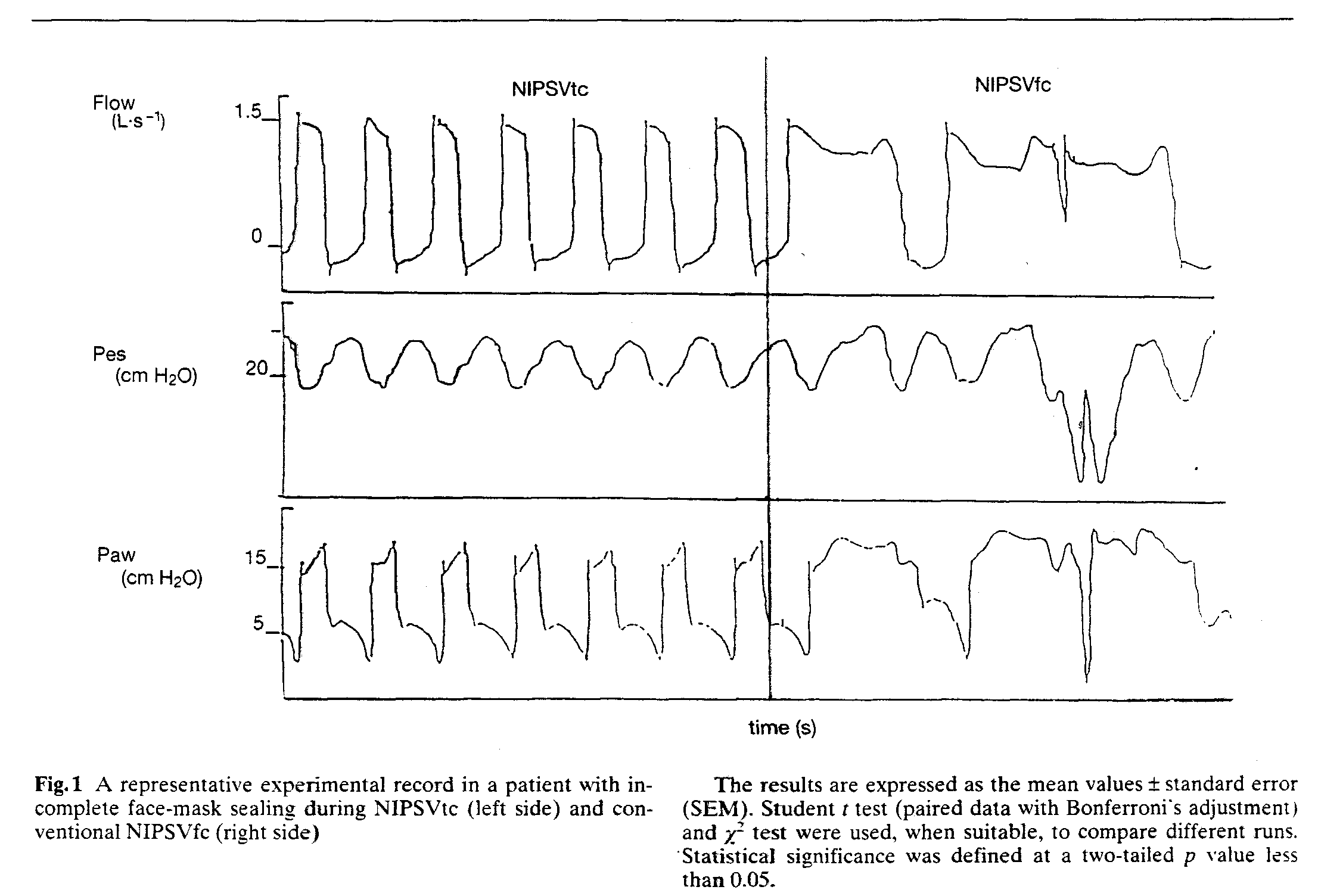 Calderini E Int Care Med 1999;25:662-7
Delayed cycling
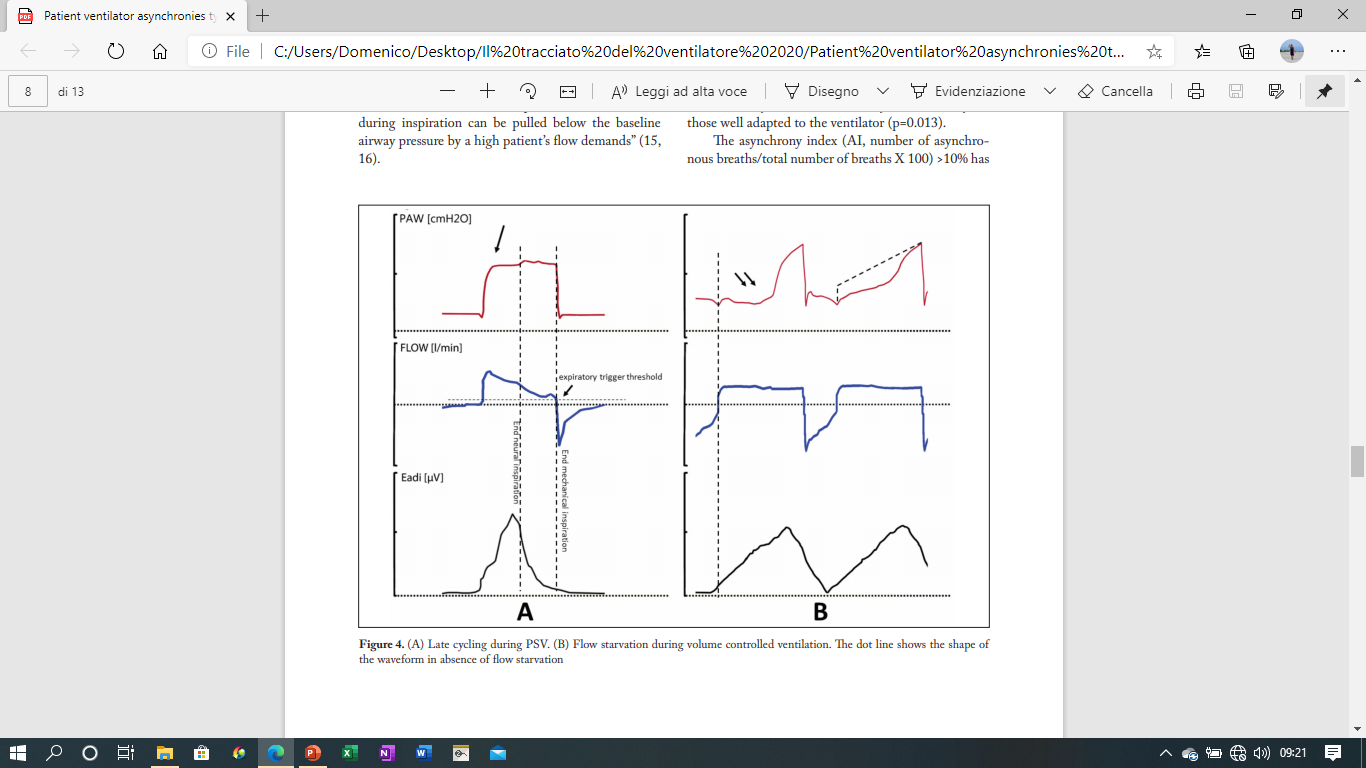 Ventilator inspiratory time exceeds the patients neural inspiratory time, an asynchrony known as late, prolonged or delayed cycling occurs
Most frequent causes are an inappropriate timing in cycling setting and airleaks
Chronic obstructive pulmonary disease (COPD) and asthma are risk factors for delayed cycling
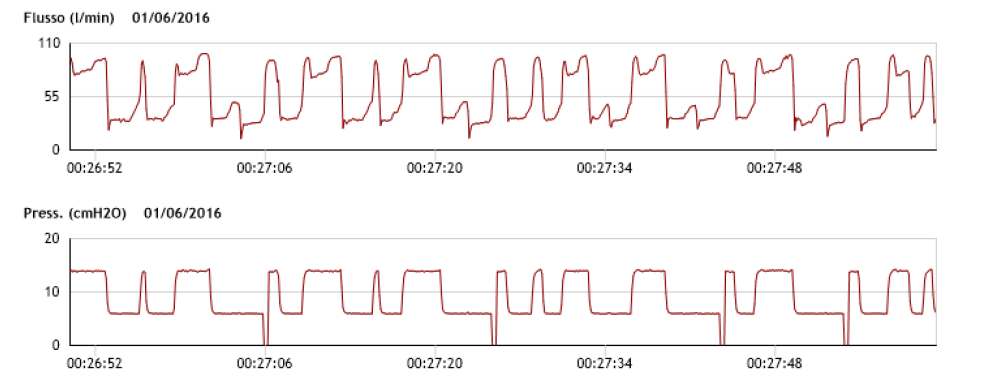 Premature cycling
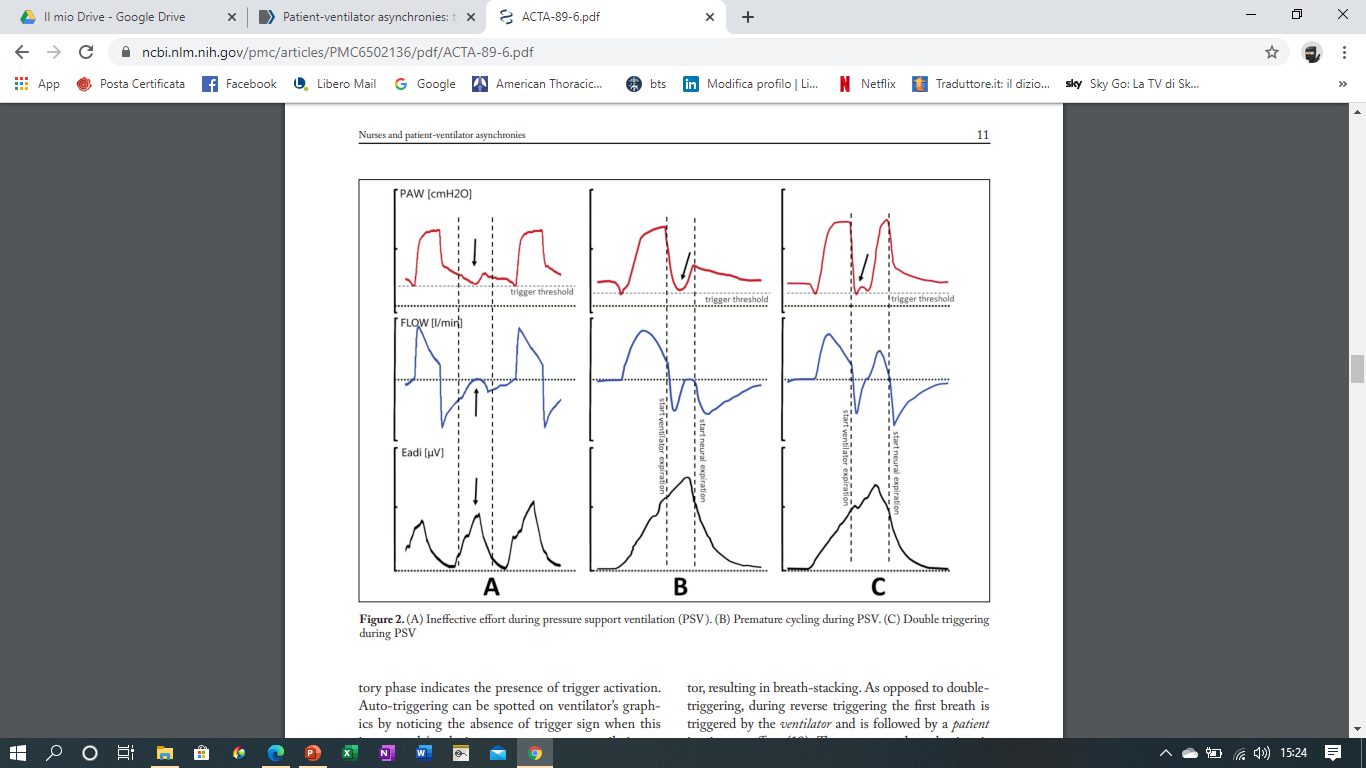 The neural time is greater than the ventilator’s inspiratory time
Is more frequent in patients with low compliance or in case of inspiratory time set too short
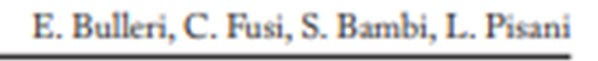 Duble triggering
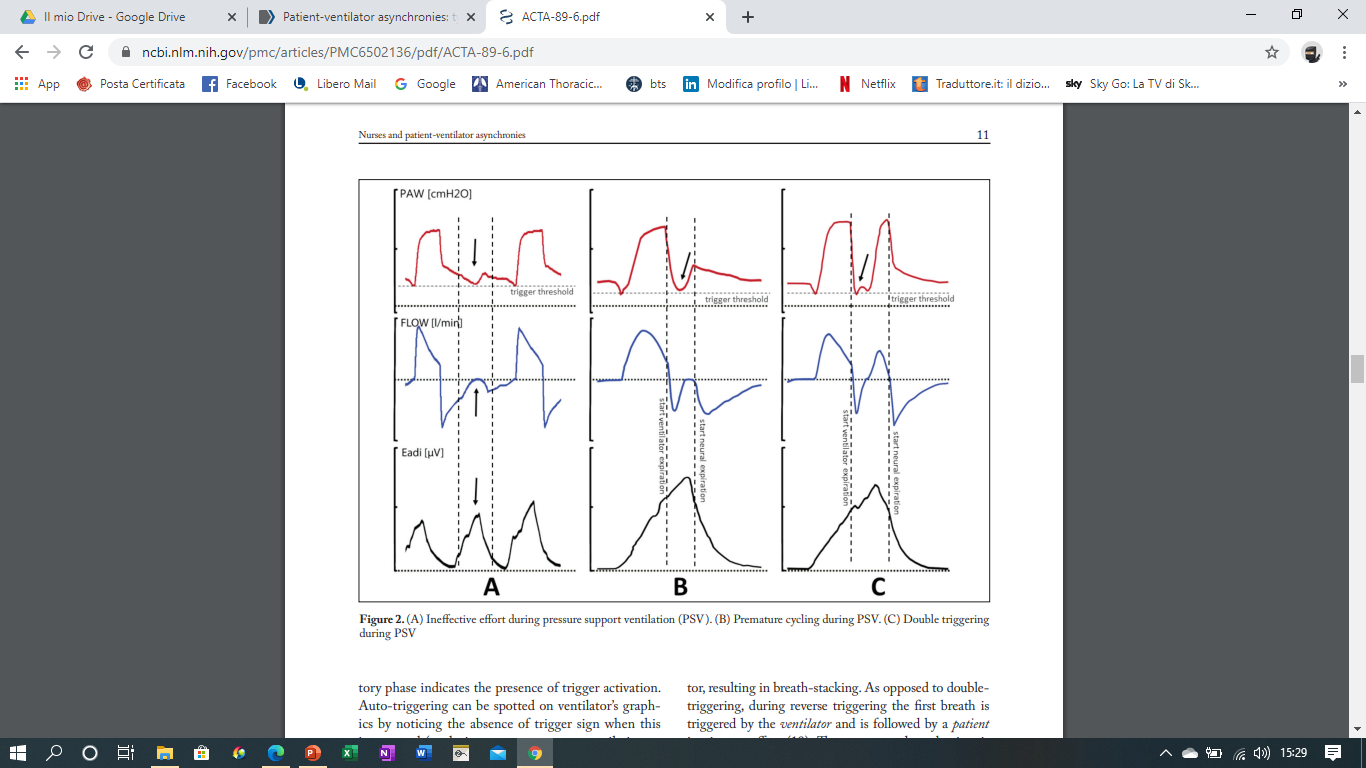 The patient’s effort exceeds the trigger threshold, it can activate another breath, generating a double-triggering
It can be detected by an expiratory flow waveform that start with a peak, but it returns rapidly to a level near to 0 (baseline)
Two consecutive ventilator cycles (triggered by the patient) separated by an expiratory time lower than one-half of the mean inspiratory time
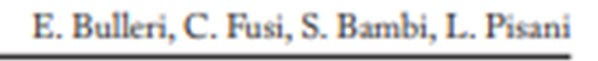 BR GA
PCV  S/T IPAP 16 EPAP 8 FR 12 TI 1.2
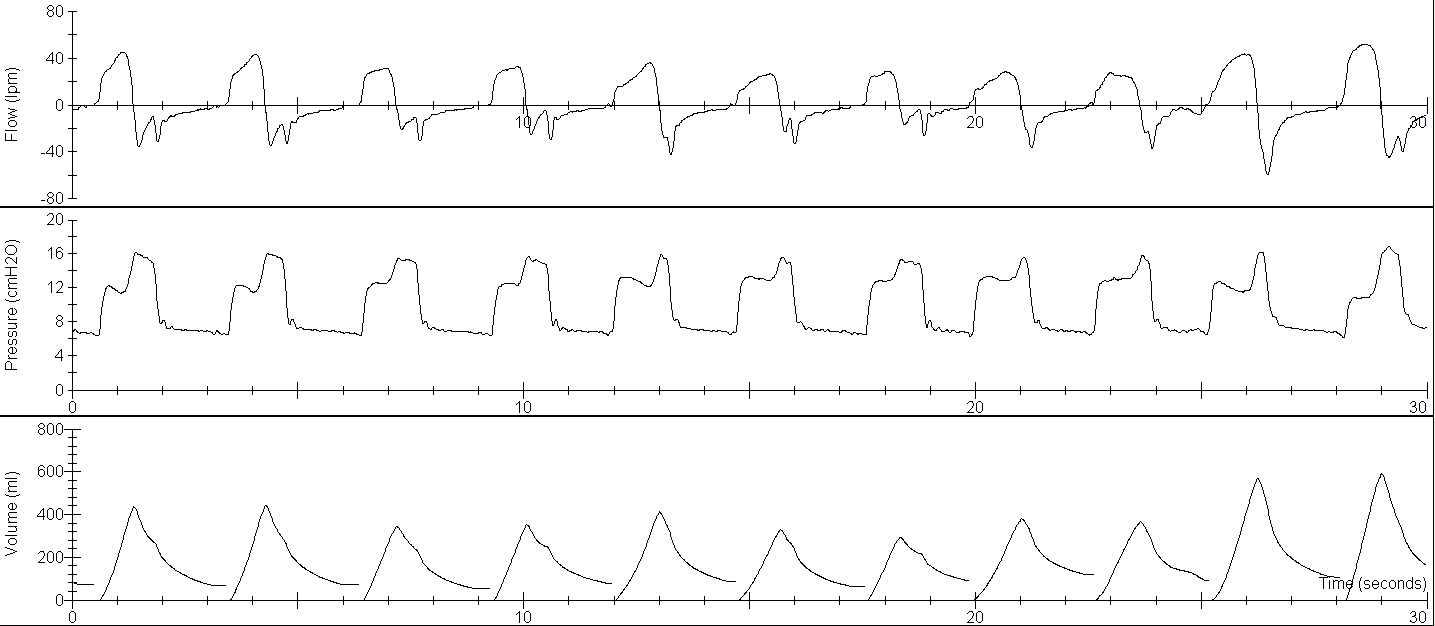 PSV  “ASINCRONIA”
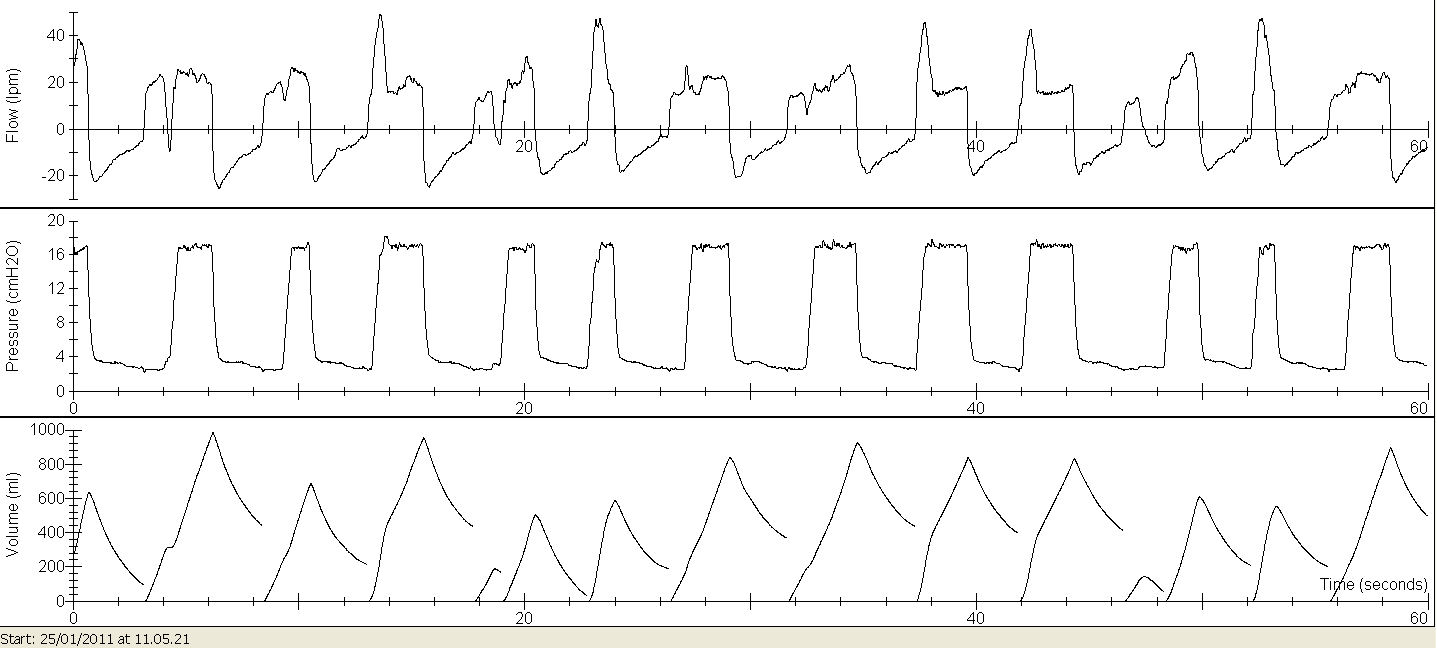 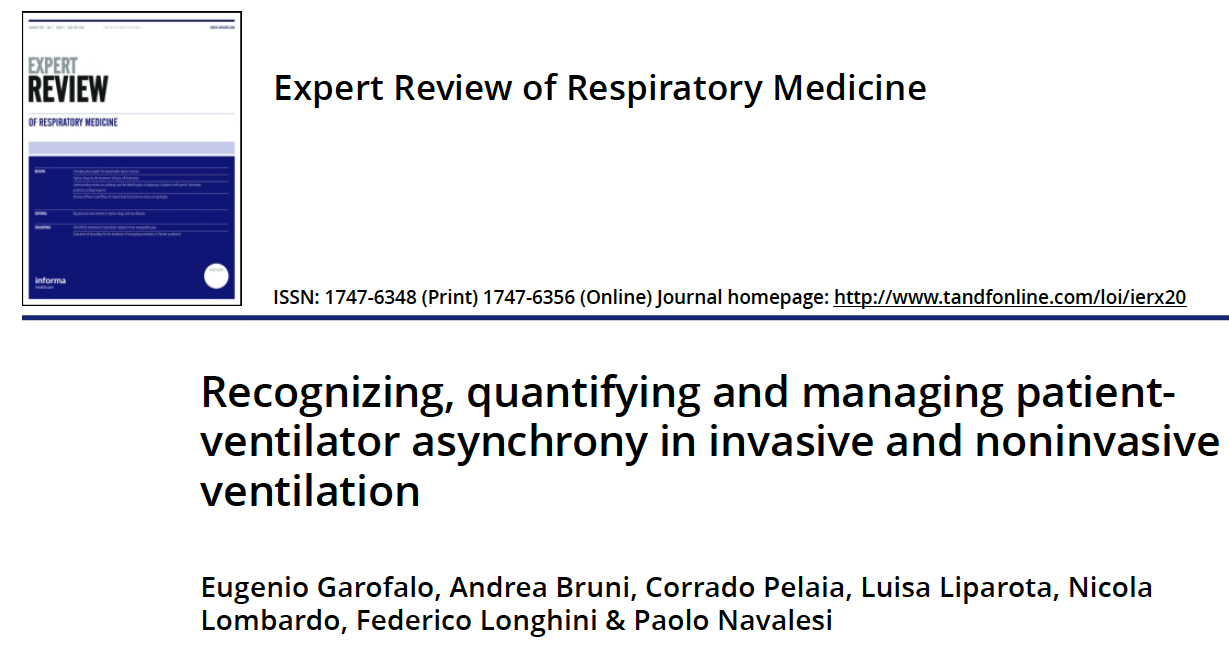 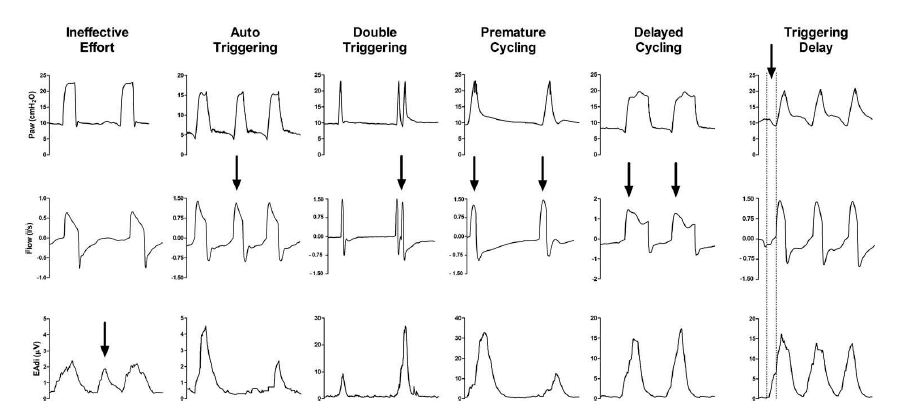 Airway pressure during PSV
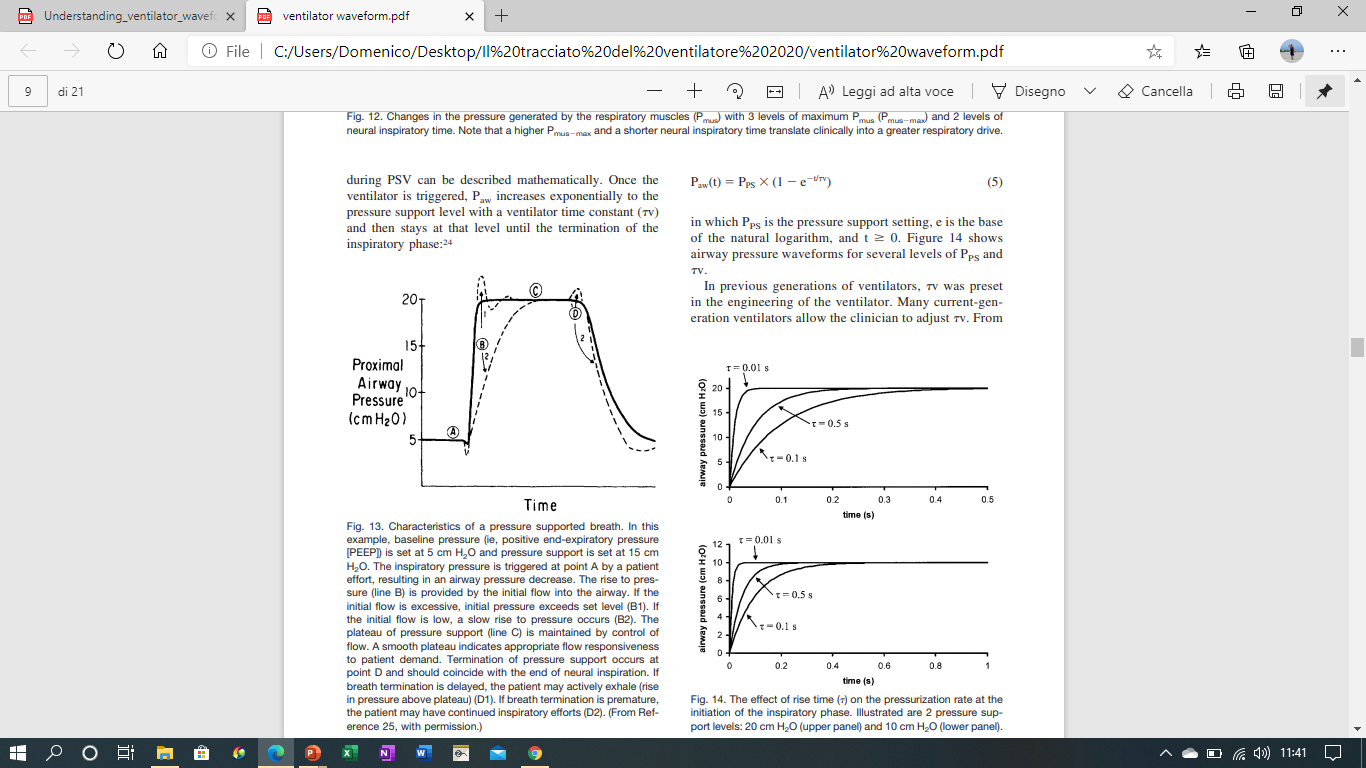 A: inspiratory pressure trigger

B: rise of pressure provided by the initial flow into the airway

C: plateau of pressure support

D: end of pressure delivery
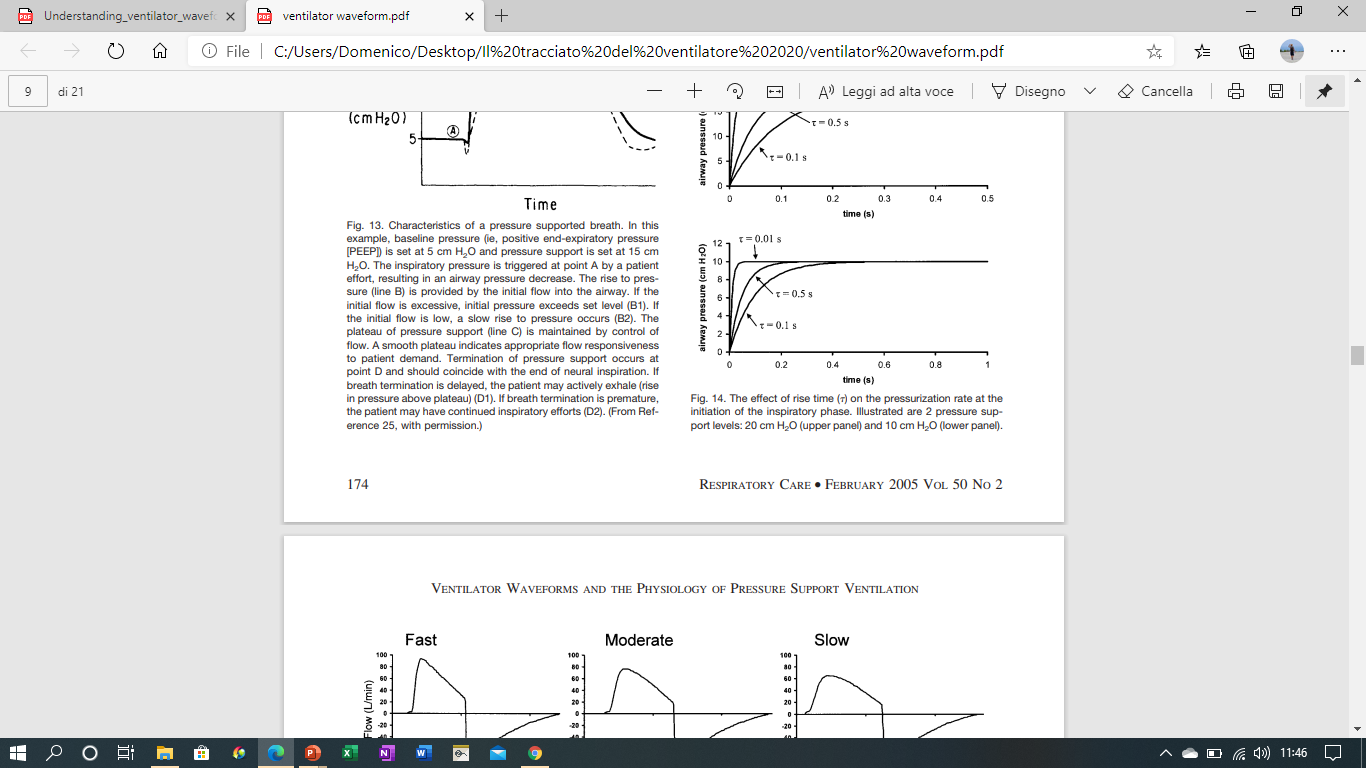 PSV
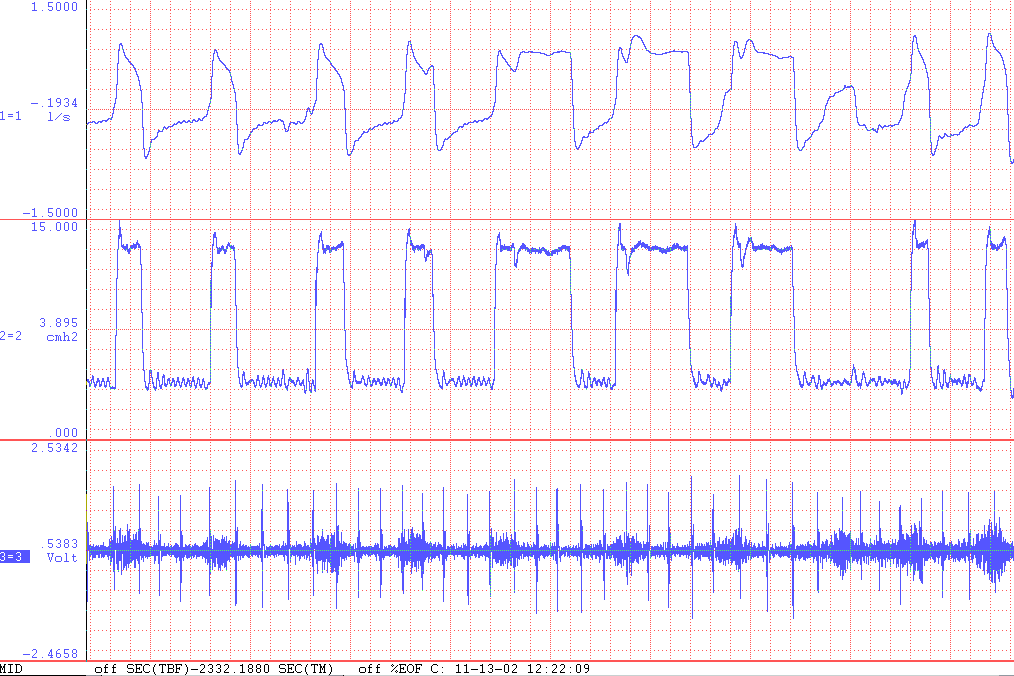 Flow
Inspiration
0
Expiration
IPAP
Pressure
PS
EPAP
0
Inspiration
Expiration
From ERS Jean-Paul Janssens
Rise time
PSV  “PERDITE”
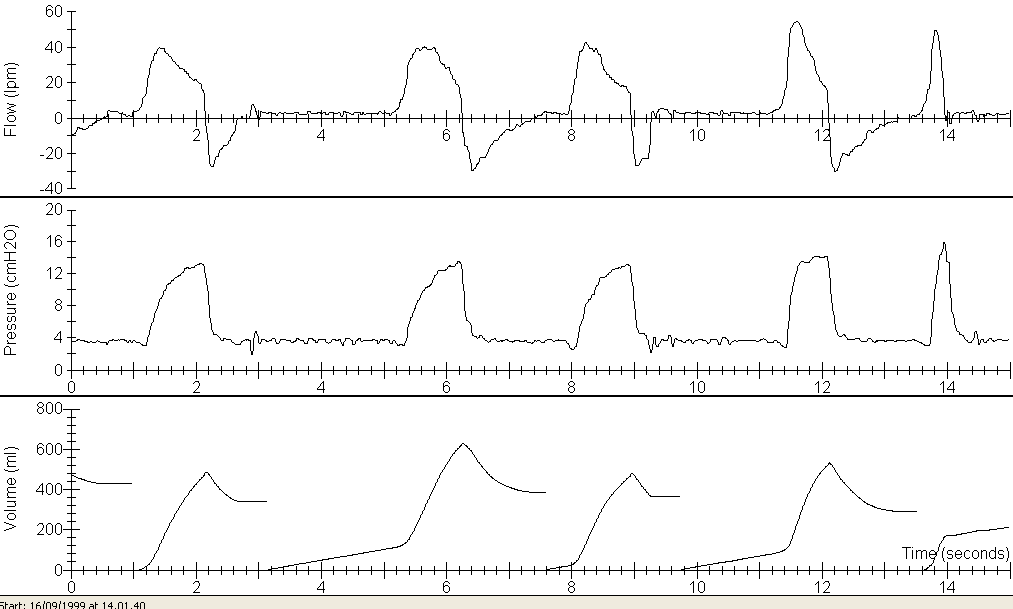 BR GA
PSV S/T AVAPS VT 400 IPAP 14-18 EPAP 8 FR 12 Ti 1.2
Rise Time 1
Rise Time 4
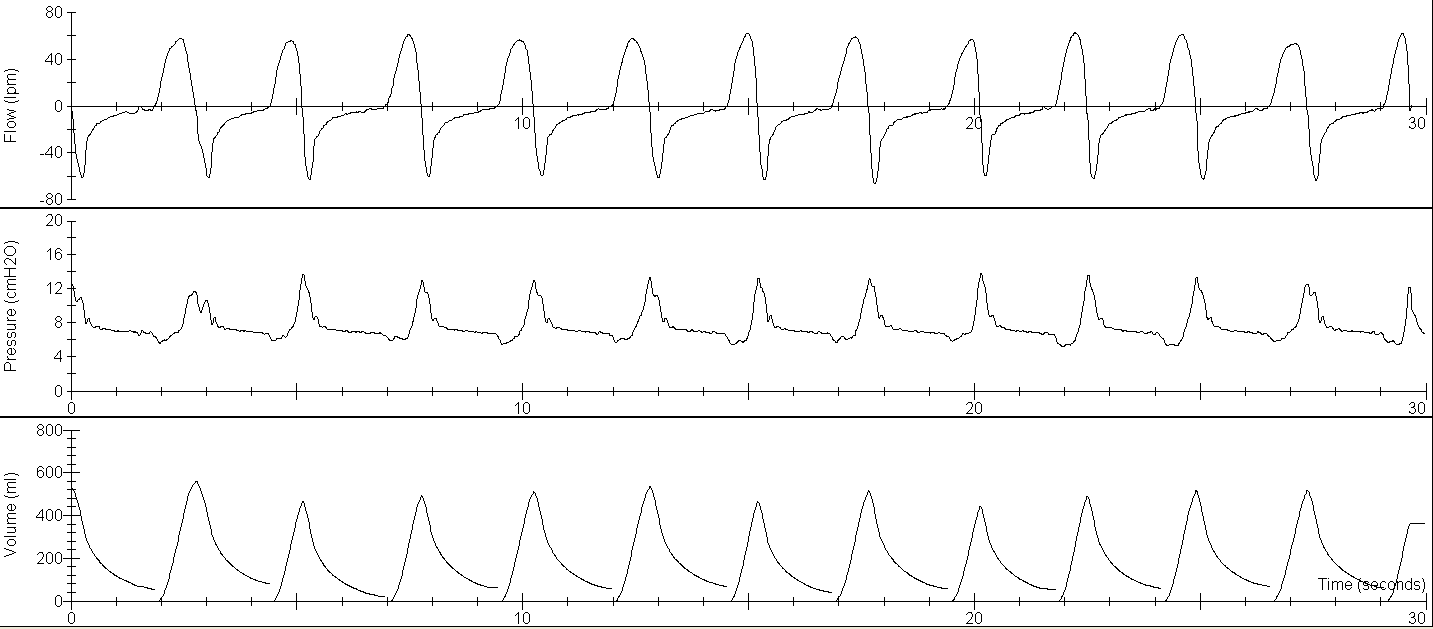 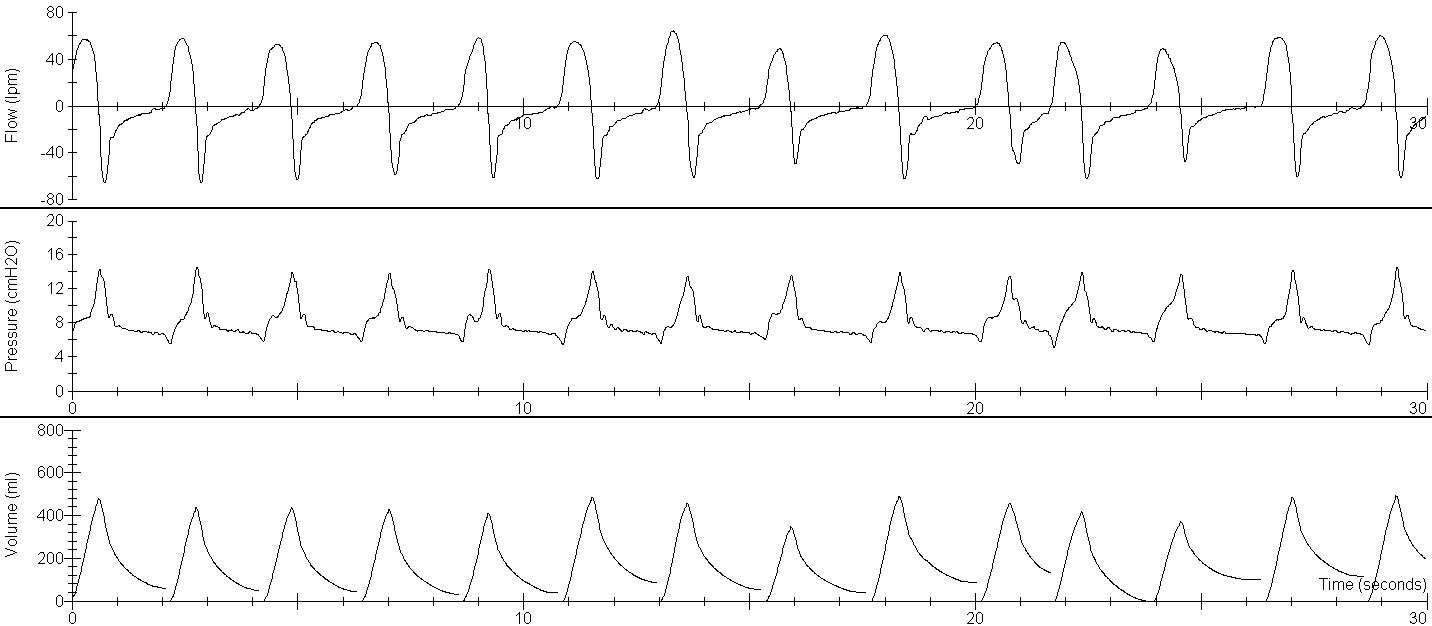 BR GA
PSV S/T AVAPS VT 400 IPAP 14-18 EPAP 8 FR 12 Ti 1.2 TOLTO FILTRO
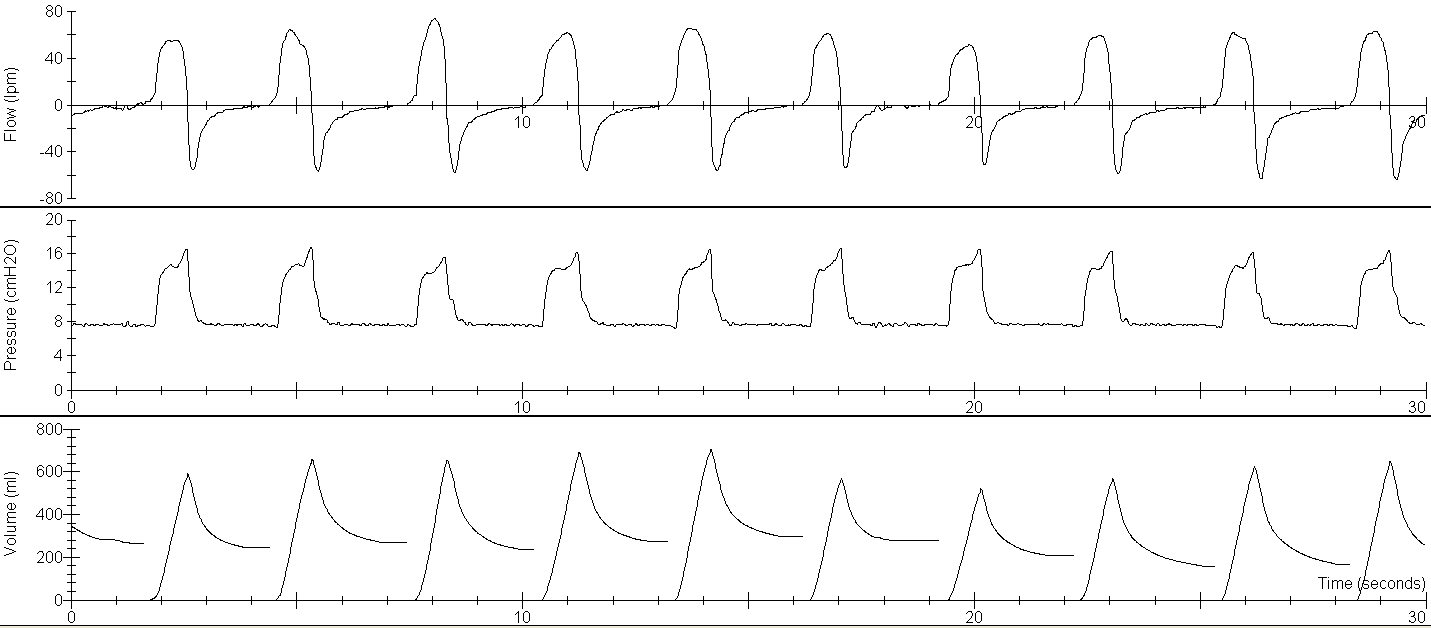 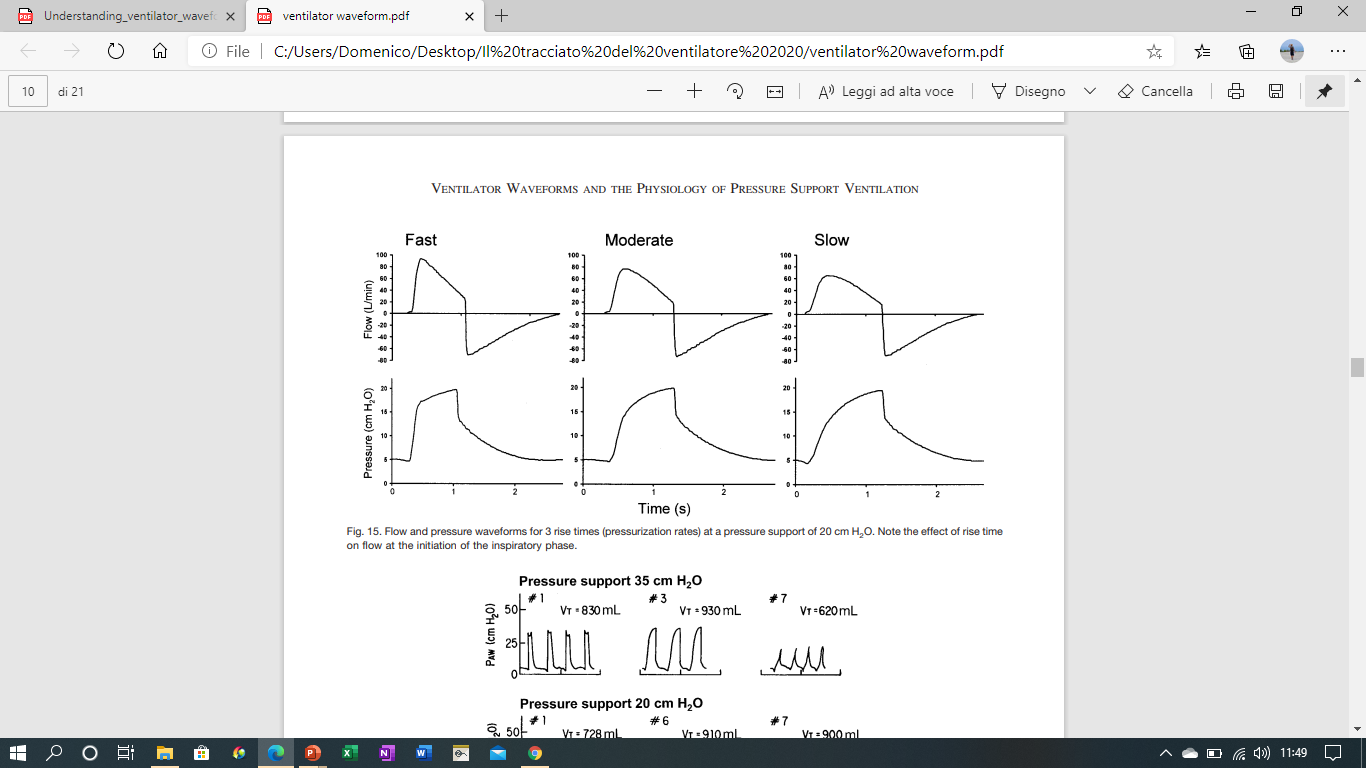 A fast rise time is associated with high flow at the onset of inspiration

A slow rise time is associated with a lower flow at the onset of inspiration
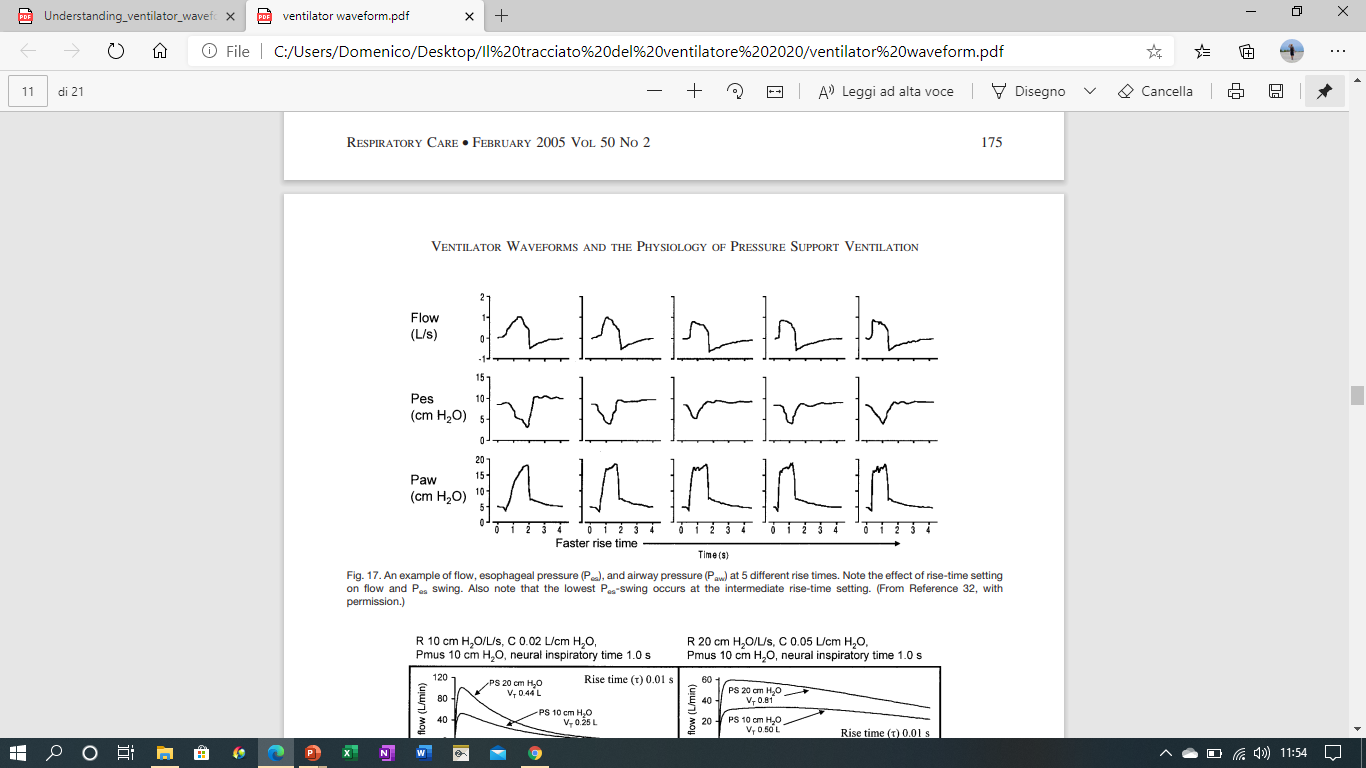 Bonmarchand  et al
LOWEST WOB WITH THE FASTEST RISE TIME
Recognizing Expiratory Flow Limitation (e.g. COPD,                  )
ASTHMA
Recognizing prolonged expiration (air trapping)
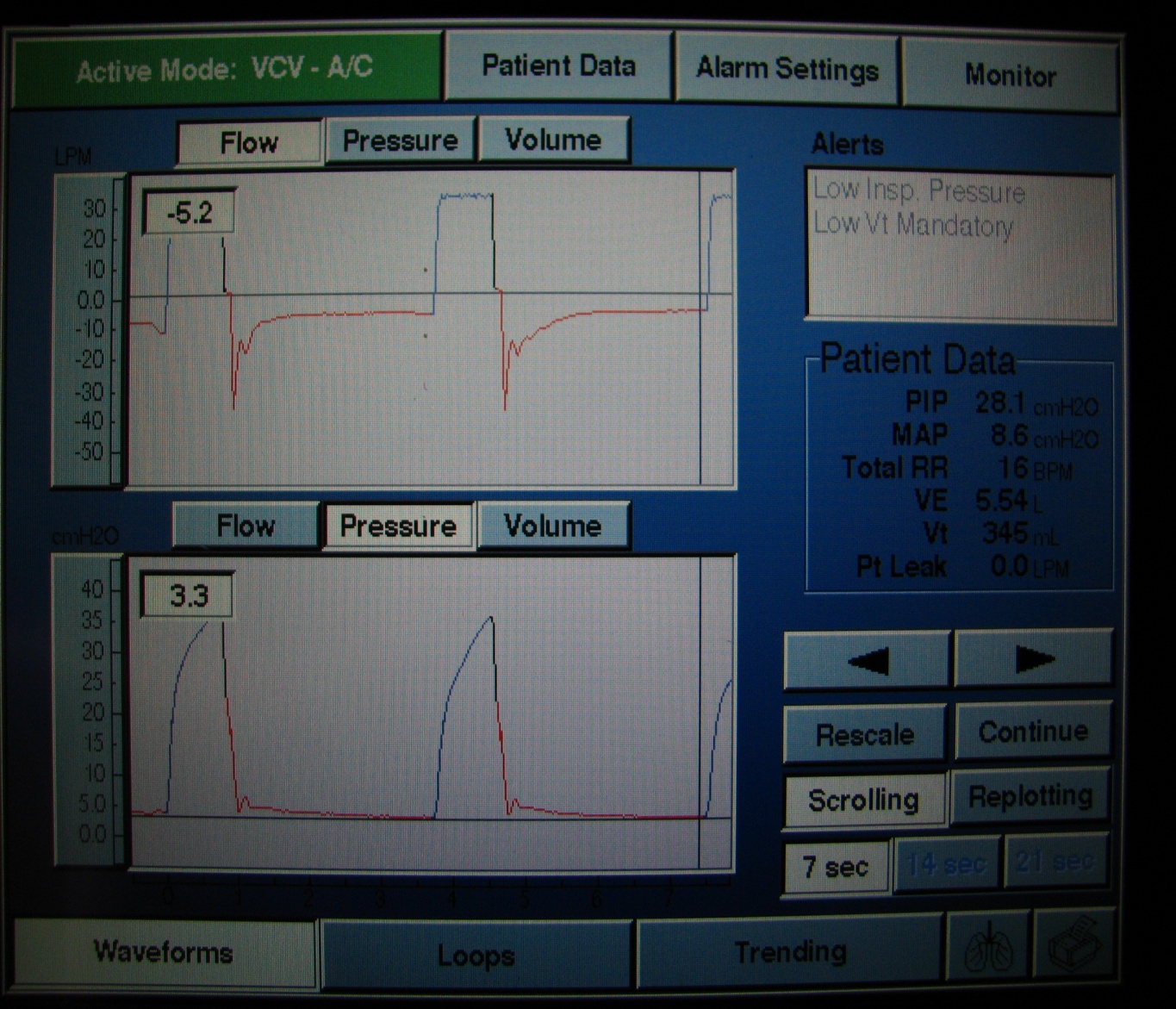 Recognize 
airway obstruction
when
Expiratory flow quickly tapers off 
and then enters a prolonged
low-flow state without returning to 
baseline (auto- PEEP)
This is classic for the flow 
limitation and decreased lung
elastance characteristic of COPD 
or status asthmaticus
Detecting Auto-PEEP
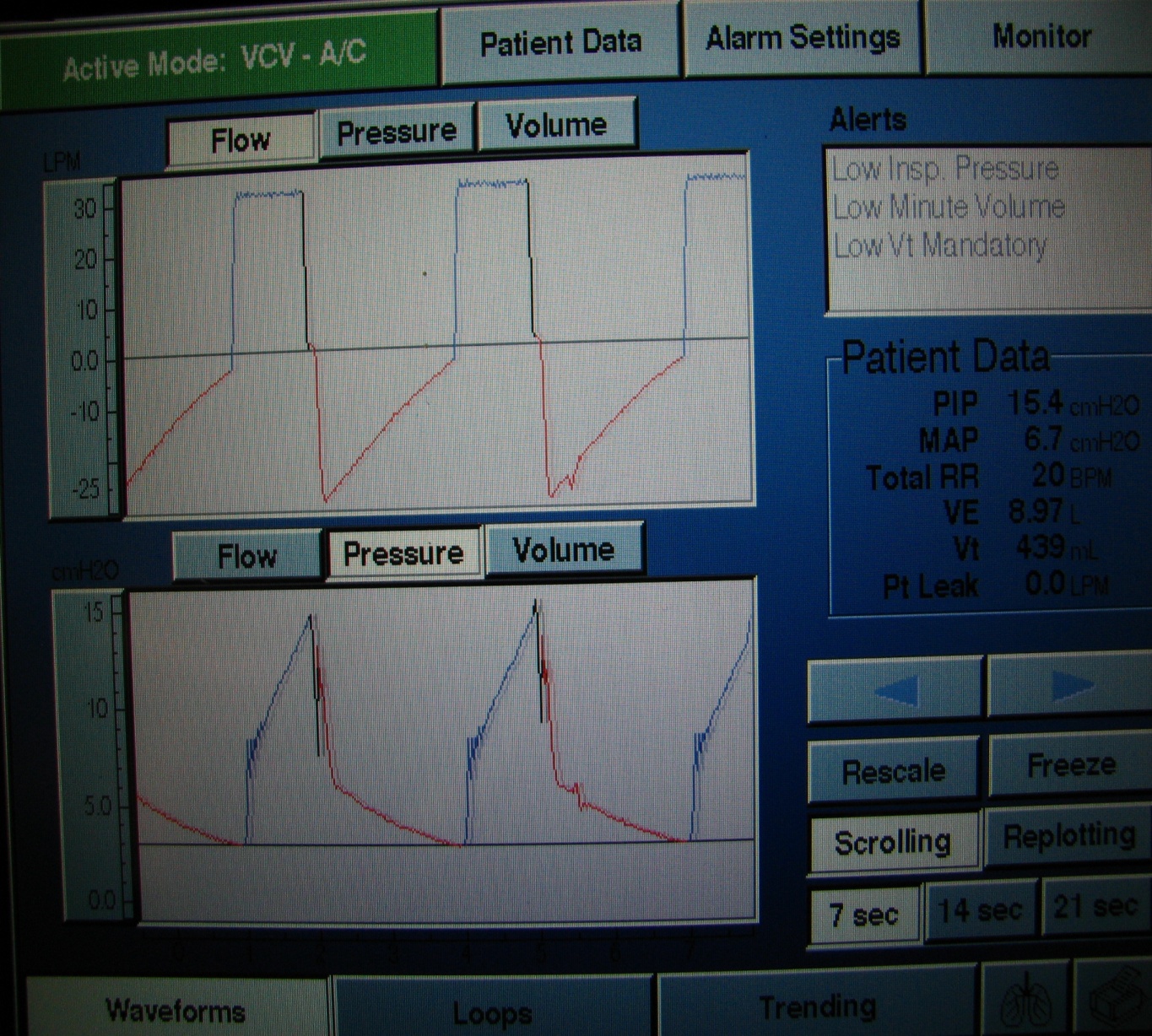 Recognize 
Auto-PEEP
when
Expiratory flow continues 
and fails to return to 
the baseline prior to the new
inspiratory cycle
The development of auto- PEEP over several breaths in a simulation
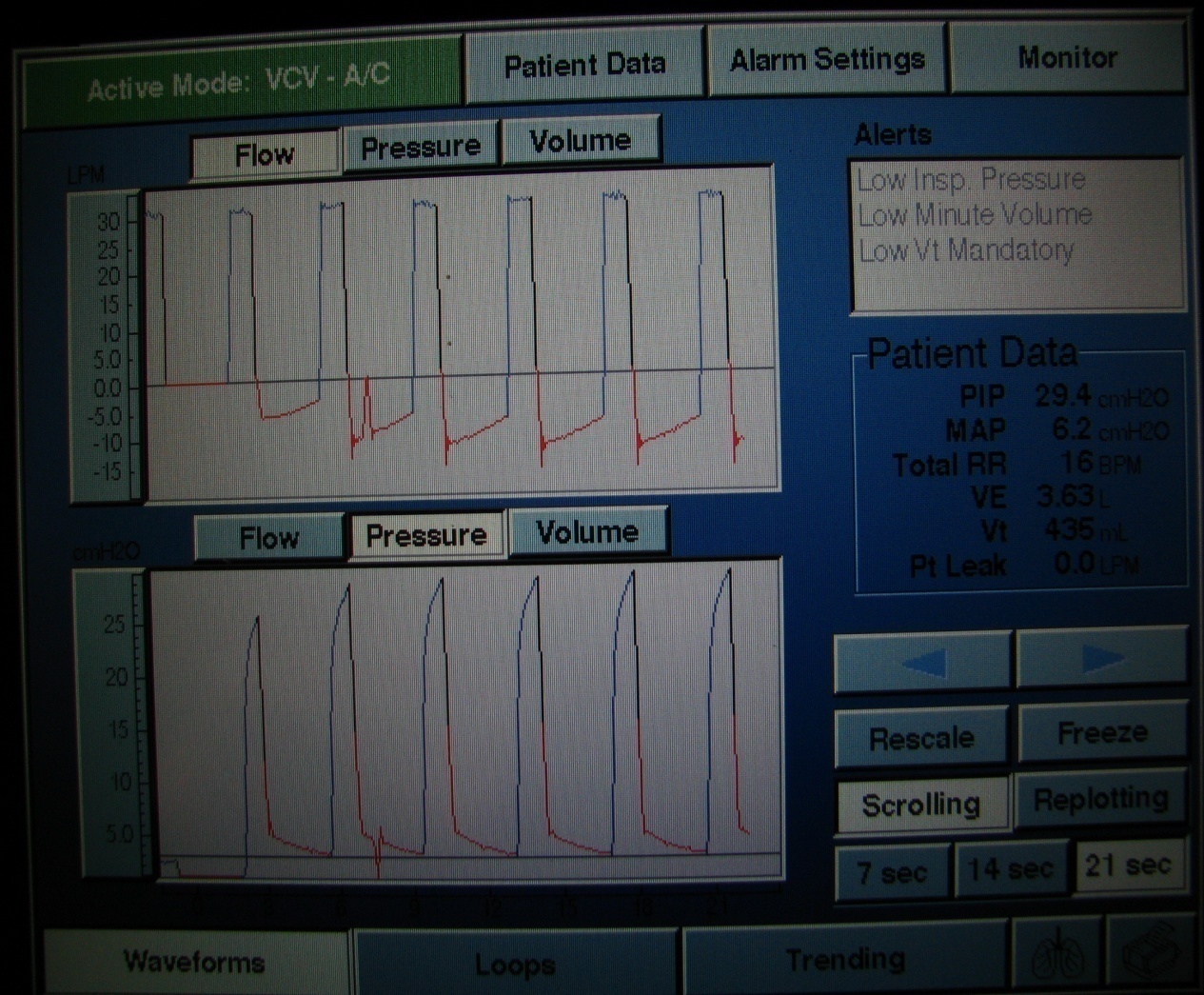 Notice how the expiratory flow fails
to return to the baseline indicating
air trapping (AutoPEEP)
Also notice how air trapping causes 
an increase in airway pressure
due to increasing end expiratory
 pressure and end inspiratory 
lung volume.
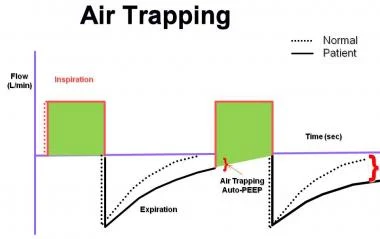 Auto-PEEP results in less positive or more negative mean intrathoracic pressure than does fully controlled mechanical ventilation
Dynamic
hyperinflation
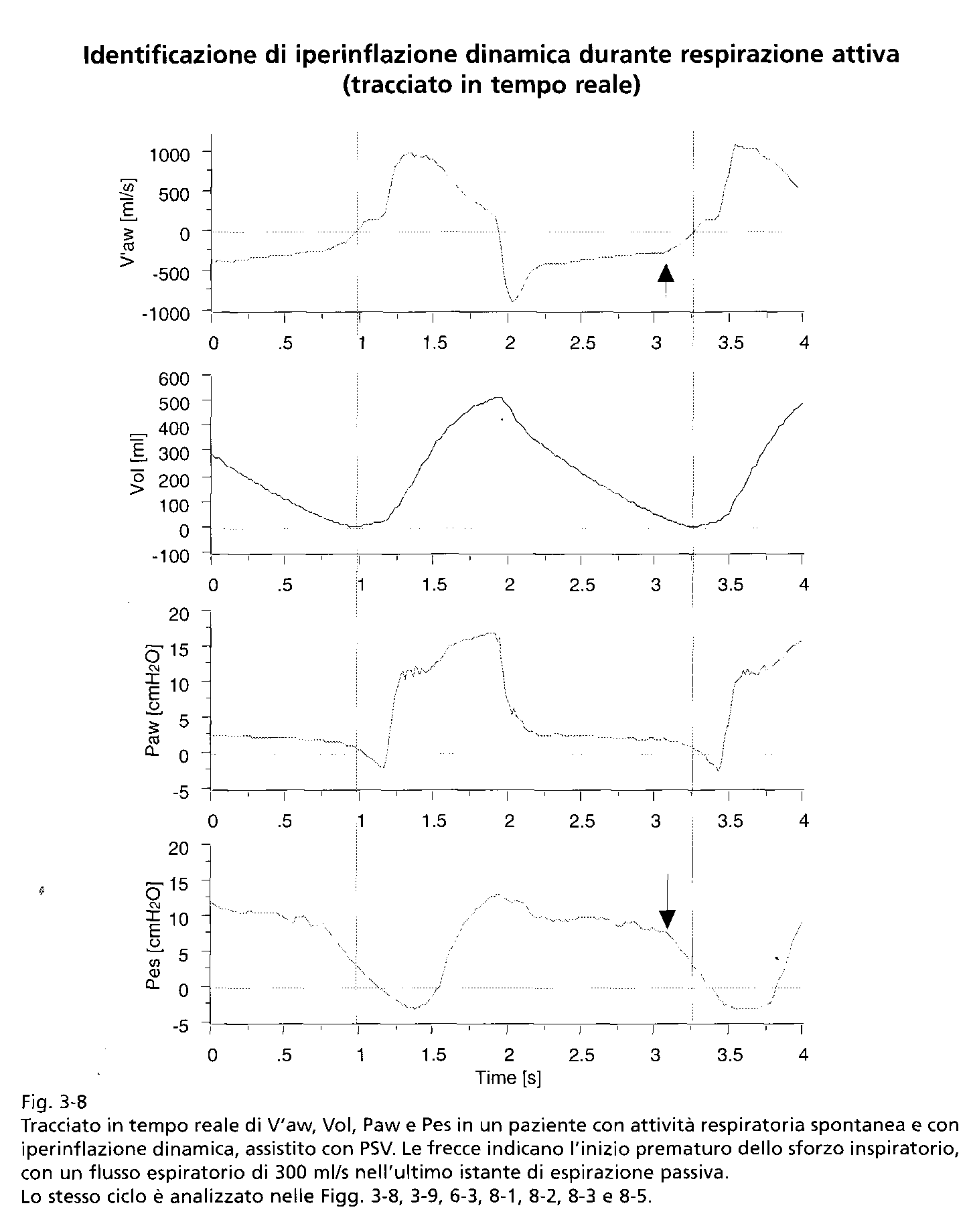 Iotti GA Misure di meccanica respiratoria
durante ventilazione artificiale
Hamilton Medical
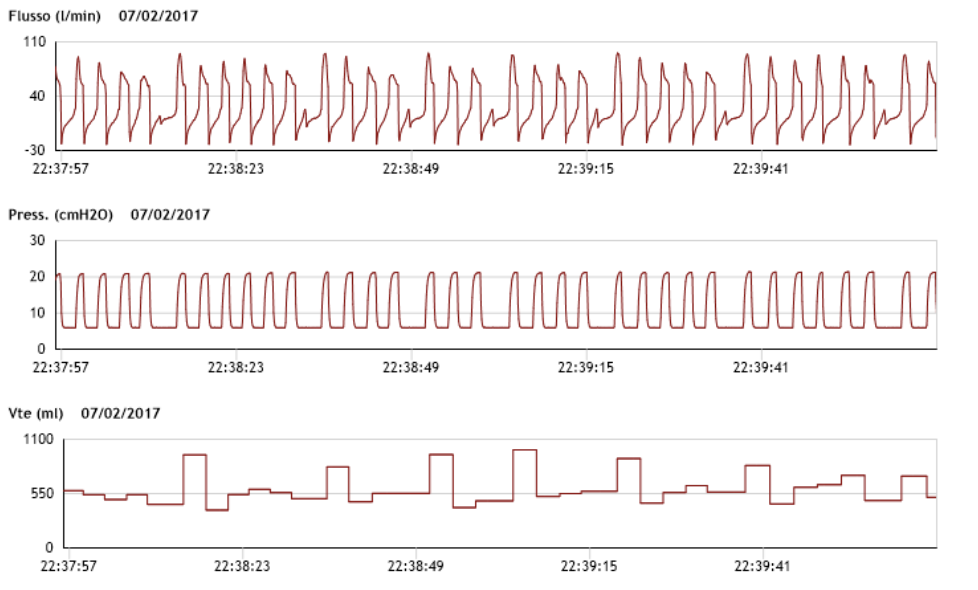 3A VAMI
PCO2 70
[Speaker Notes: OBESO BPCO OSAS]
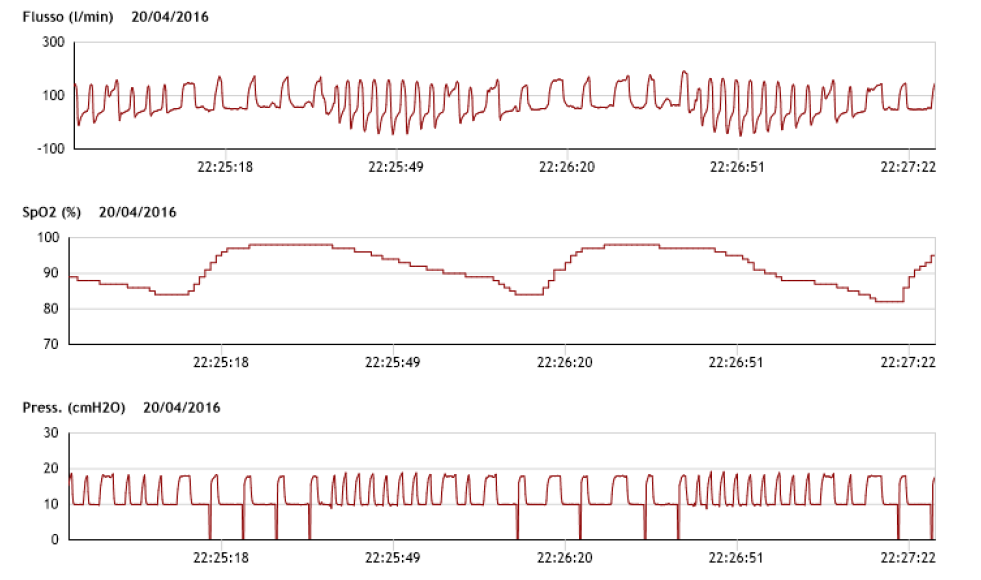 PSV  “VTG”
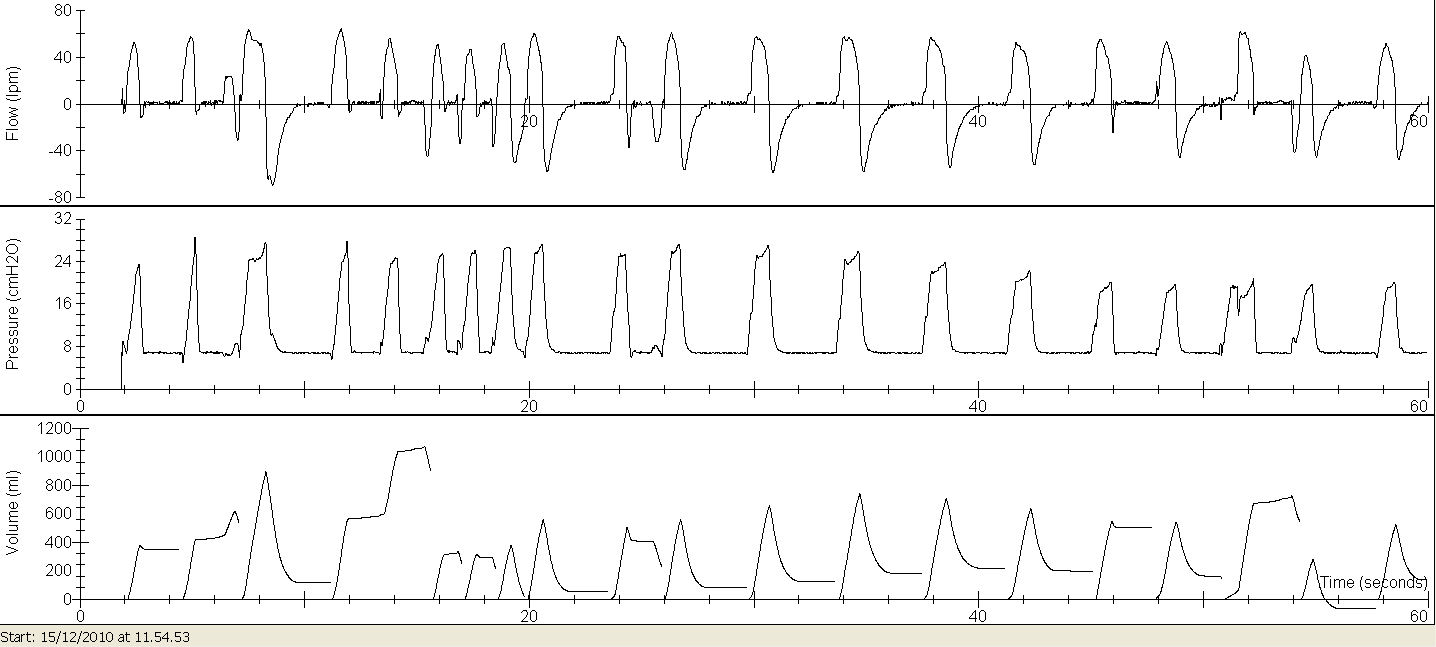 ZA FA  ,
PCV S/T IPAP 12-20 EPAP 5 CURVA 1 FR 10 Ti/Tot 1:2 TRI1 VT 500 PMAX  20
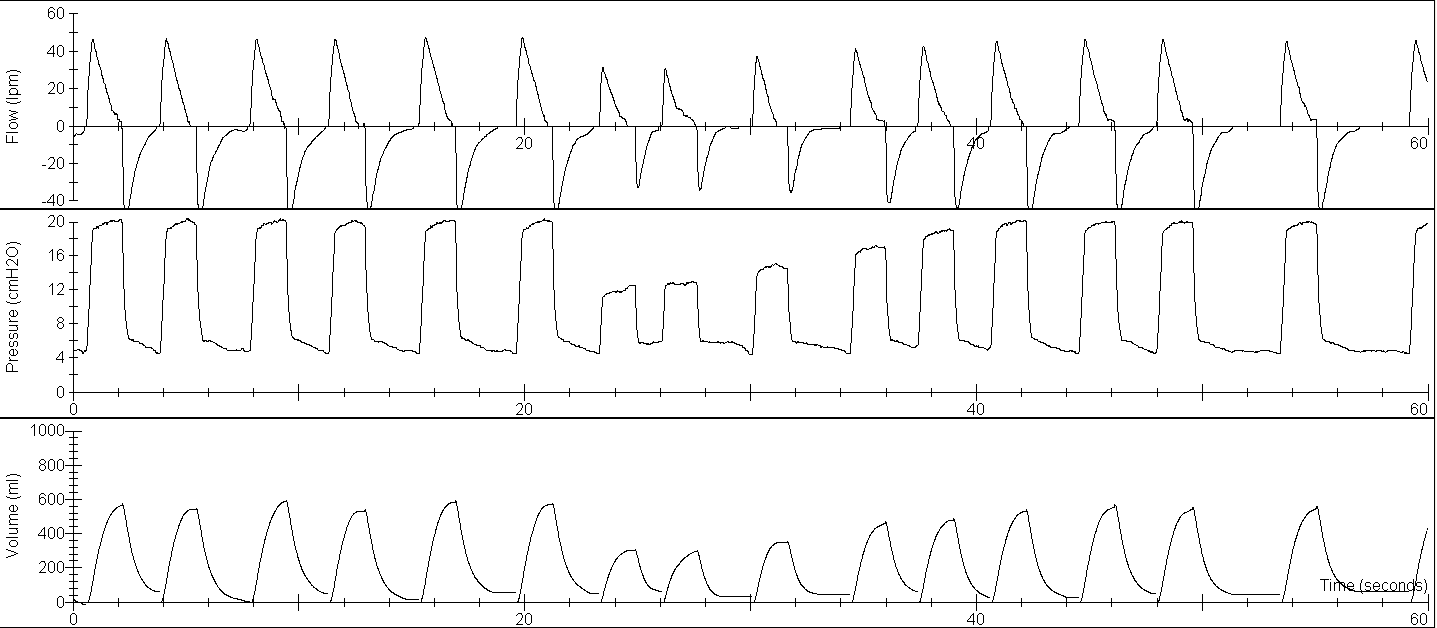 [Speaker Notes: Zanella fabio]
CA AQ
PSV ST IPAP 16-20 EPAP 10 curva 1 Fr 14 Tr. E Auto Tr. I 2 VT 450
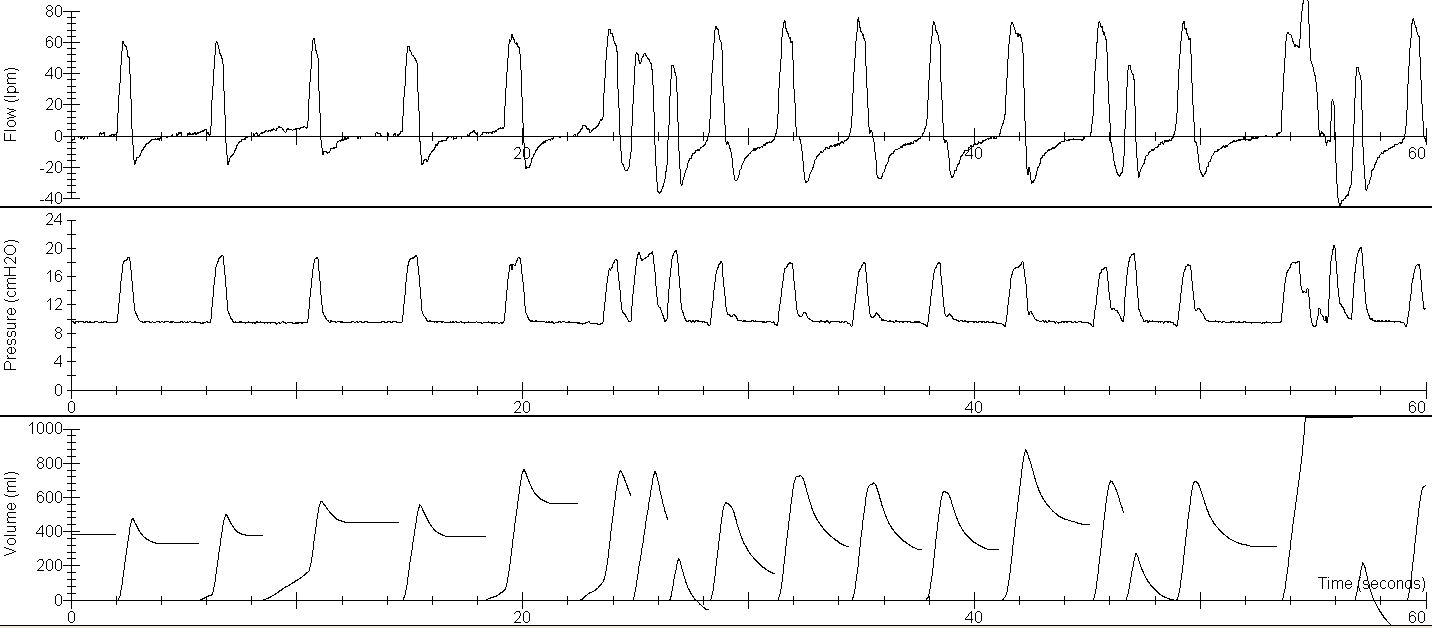 [Speaker Notes: Cavazza acquilina]
CA AQ
PCV ST ipap 16-20 epap 10 VT 450 TI 1.2 curva 1 Fr 14 Tr. E Auto Tr. I 2 VT 450
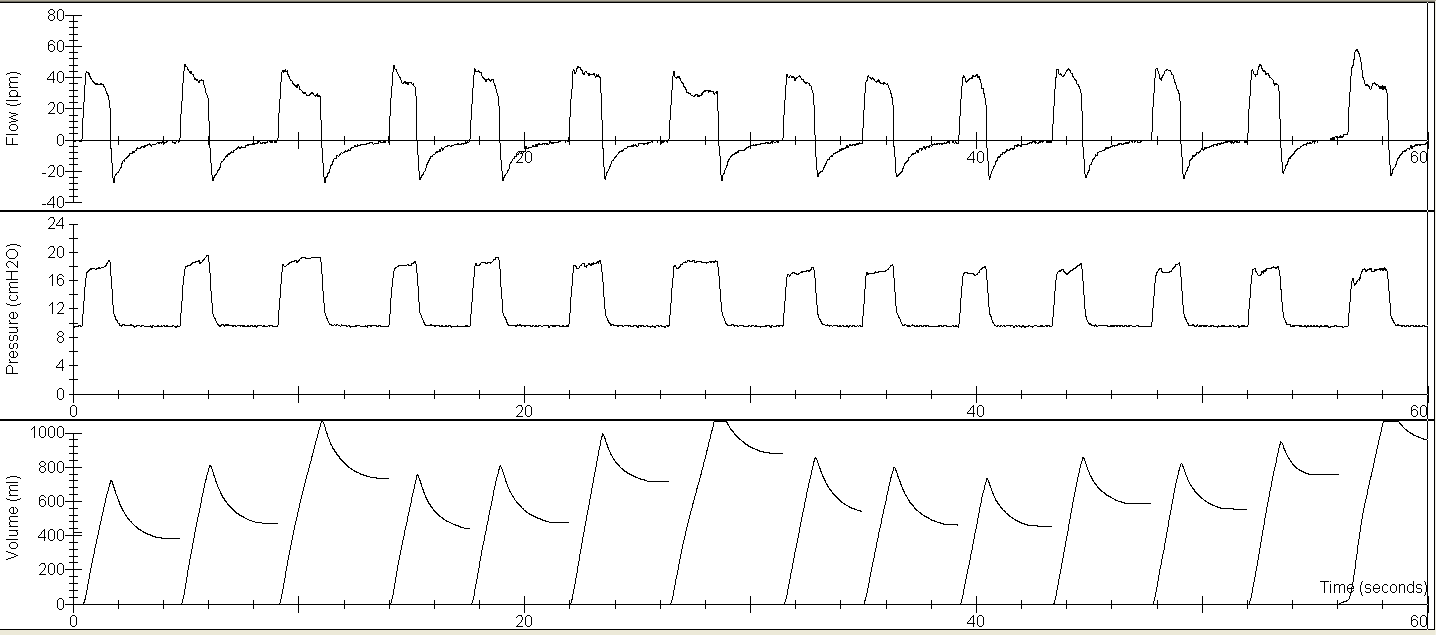 Il circolo virtuoso!!
Obiettivi
Verifica (tracciato)
Titolazione
Utilizzo
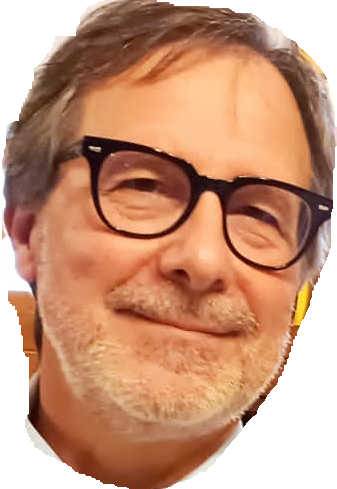 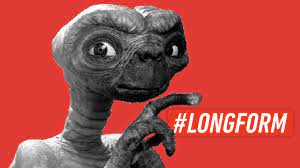 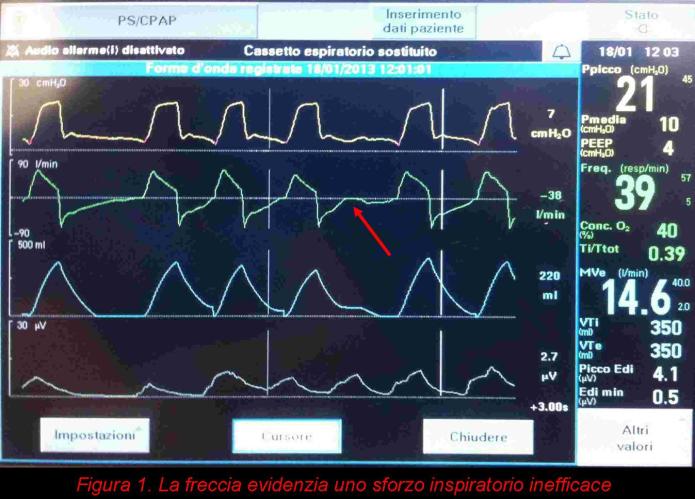 Non dimentichiamo !
Chi ha bene e va in cerca di meglio, trova il peggio.
Dal bene viene il meglio, e dal meglio il peggio.
Dopo un meglio, ne viene un peggio.
Il meglio è nemico del bene 
Quando una cosa sta bene che basta, lasciala star perché si guasta
Se non può essere meglio, sia com'è.
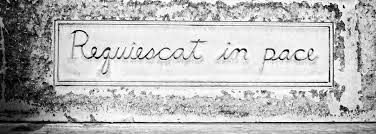 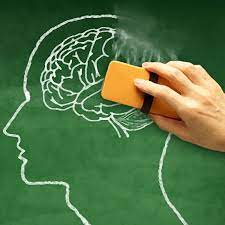 e poi venne il COVID ……
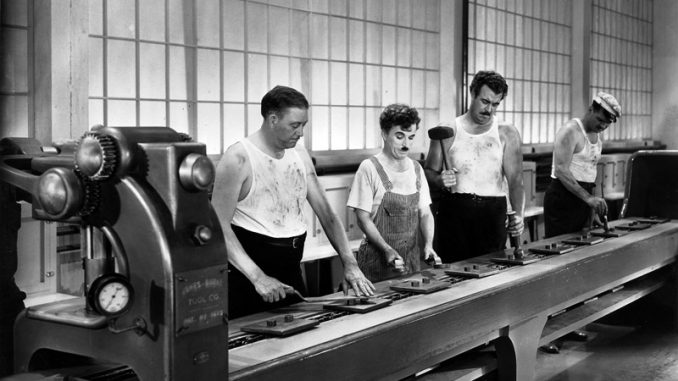 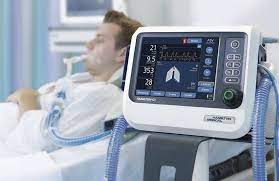 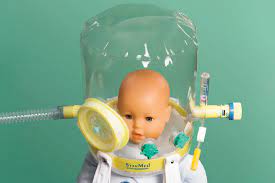 PSV
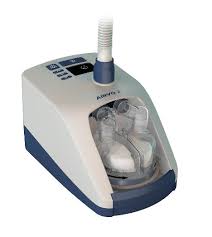 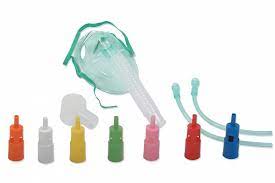 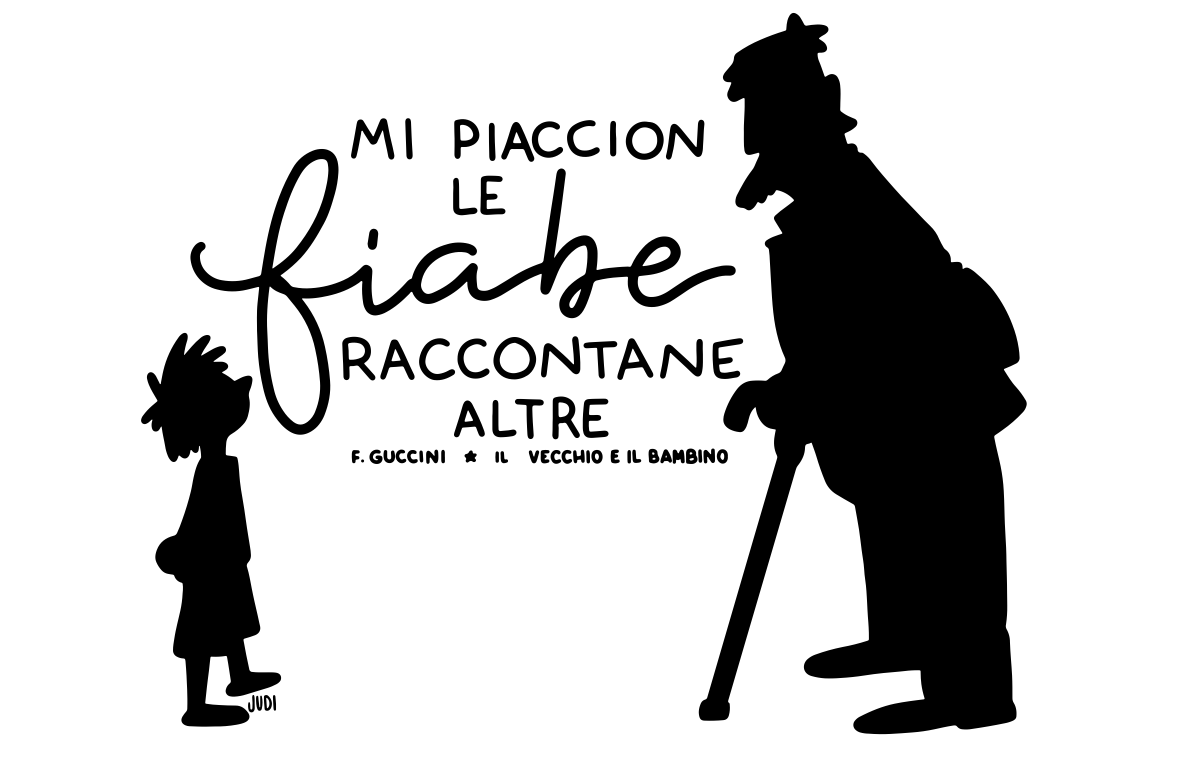